SUPPORTING YOUR CHILD WITH FASD
A Workshop for Families
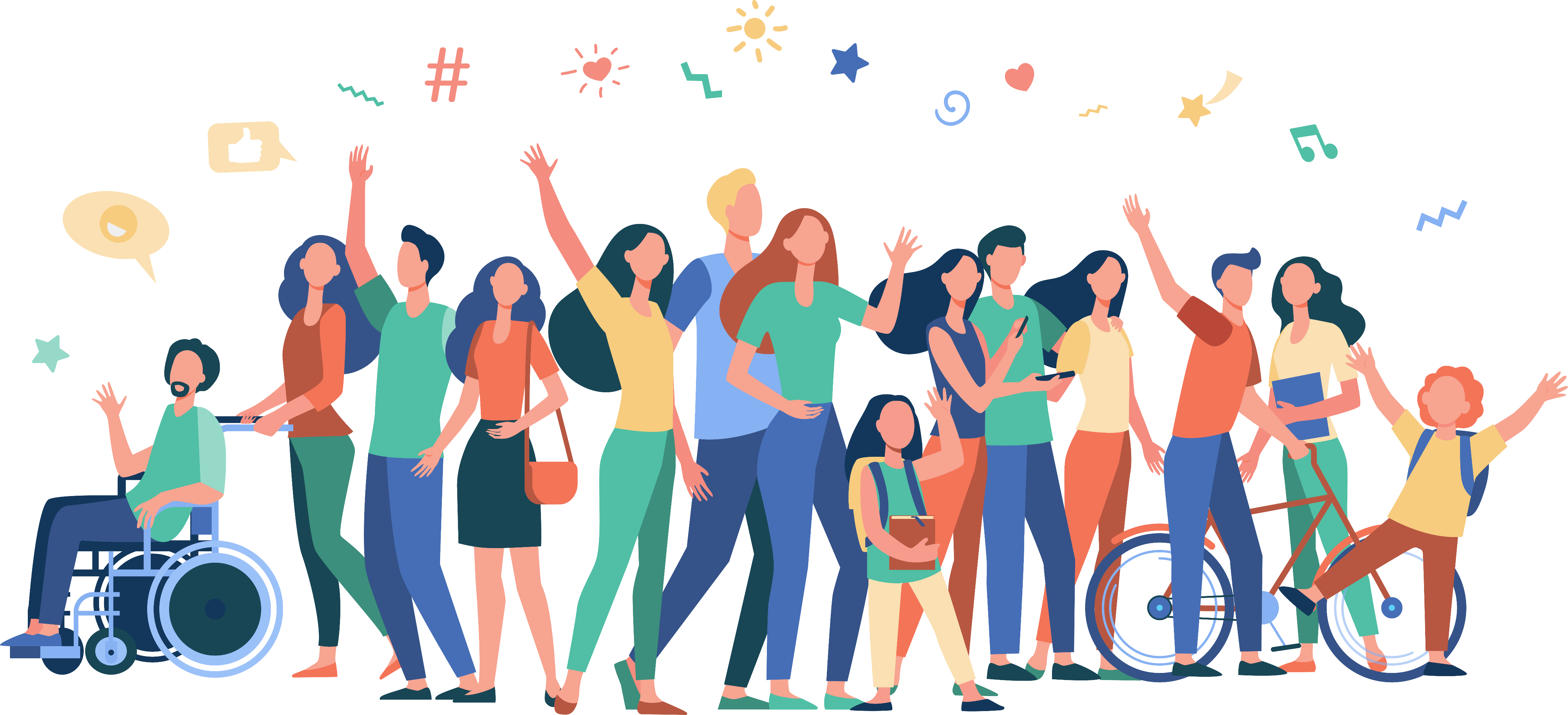 01
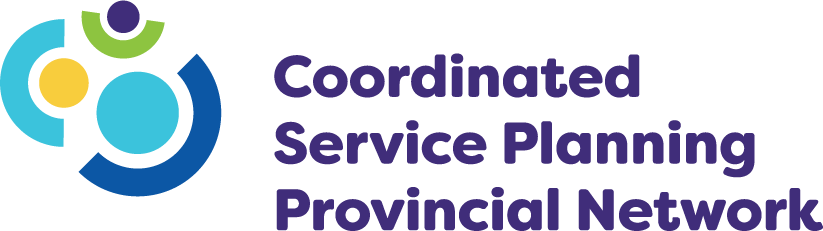 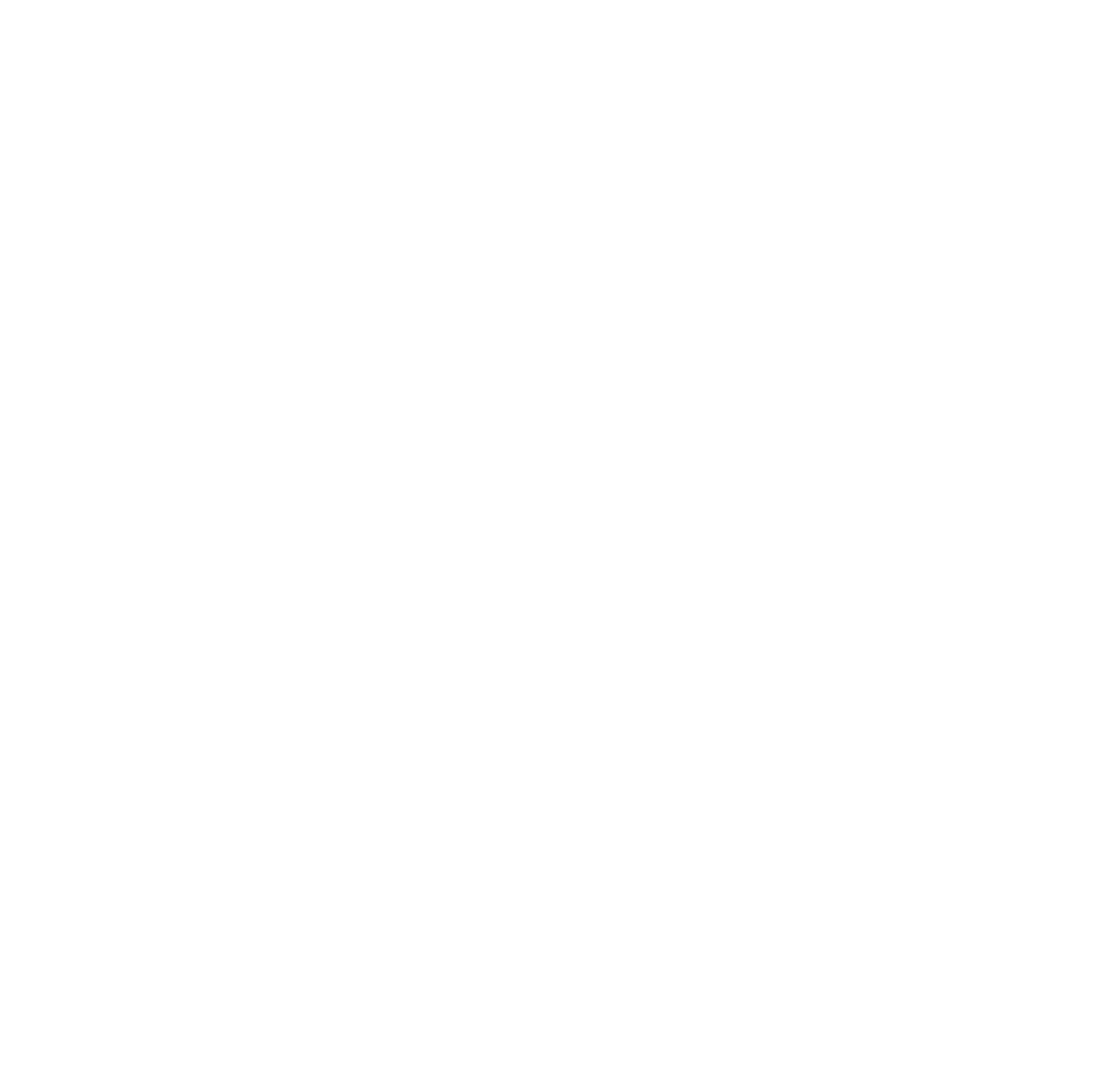 WELCOME!
02
[Speaker Notes: Housekeeping

Tell the group a little about yourself

Name, and where you are from (traditional way)

With my family, we love to…]
Learning Objectives
Strengths – Identify how your child’s strengths can accommodate them during challenges

Advocacy – Assess when advocacy is required for your child

Participation – Detect when to involve your child in solving challenges
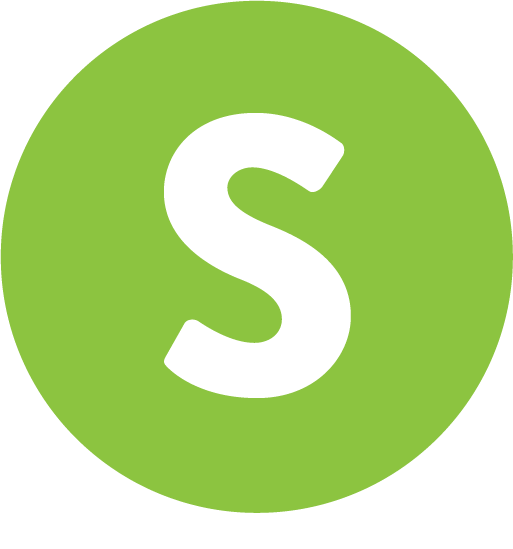 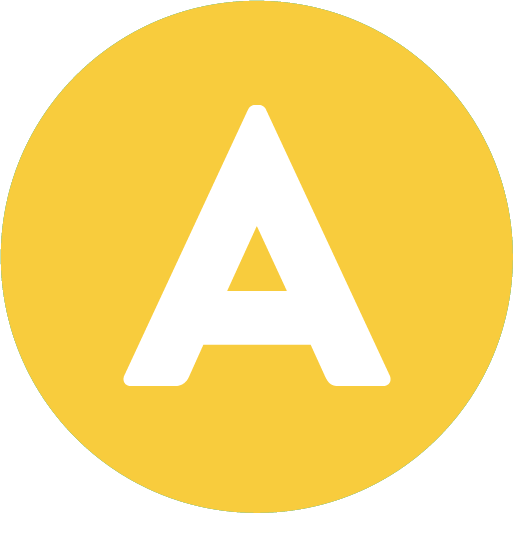 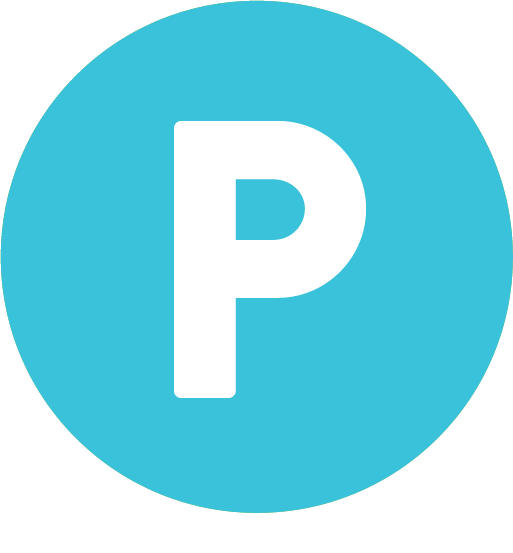 03
[Speaker Notes: There is a lot of information in this presentation, some of the language is clinical – please ask if you have questions about the terminology.

Strengths – Identify and distinguish how your child’s strengths can be used to accommodate or support challenges. At the end of the workshop, you will be able to create or to increase items in a list of your child’s strengths. 

Advocacy – Assess when advocacy is required for your child. At the end of the workshop, you will be able to share info and strategies for caregivers or peers to have successful interactions with your child. 

Participation – Detect when it is important to work with your child and involve them in planning for various scenarios, brainstorm accommodation, and do collective decision-making.]
Stay Connected with your Child
Your relationship with your child

It’s more important than getting “the math homework done”

It is a foundation on which to build problem solving 

As much as possible, problem solve together
Ask your child if they have ideas that might help
Become “detectives” together to solve problems
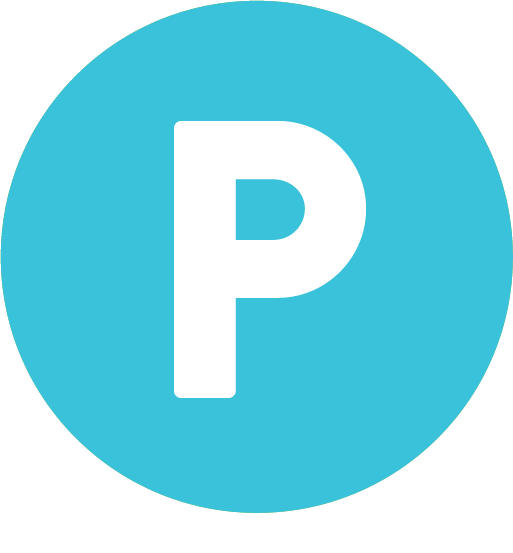 04
[Speaker Notes: One thing we want to say from the top and it’s probably the most important idea we want to bring across to you today and that is to stay connected with your child.

Remember to enjoy and remark when “times are good”. Be in the moment with them. These are the times to build that foundation of trust and support between you and your child. Take short breaks together during the day to engage in enjoyable activities.

Become “detectives” together to look for some of the causes for challenges and behaviours, and work together to come up with what kind of support they need.

Dr. Ross Greene, author of The Explosive Child says:

challenging behavior occurs when the expectations being placed on a child/youth exceed the child/youth’s capacity to respond adaptively

some children/youth are lacking the skills to handle certain demands and expectations

the goal is to help kids and caregivers solve those problems (“lagging skills”) rather than trying to modify kids' behavior through the application of rewards and punishments


Greene, R.W. (2014). The explosive child: A new approach for understanding and parenting easily frustrated, chronically inflexible children. Harper Collins.]
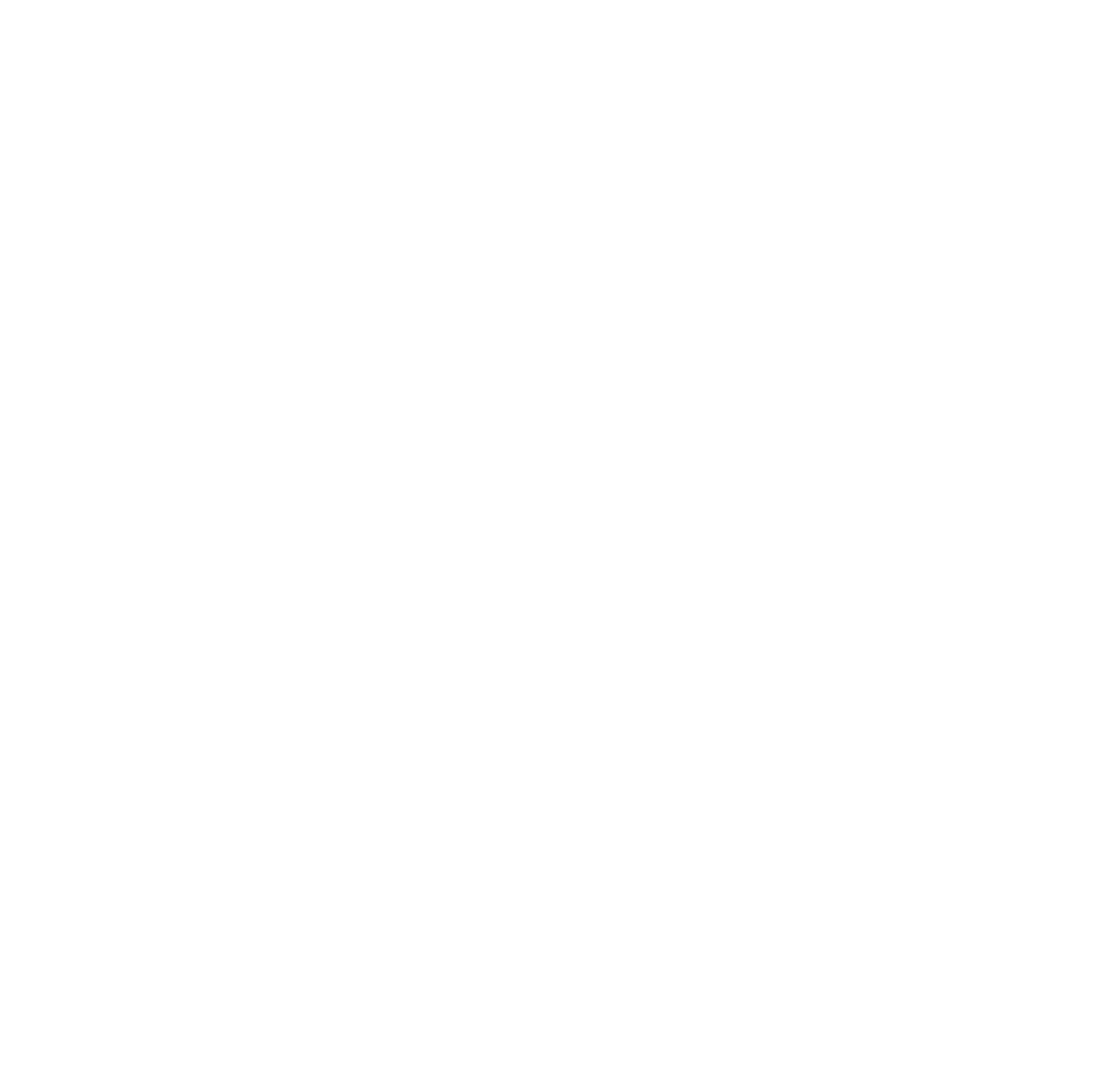 YOUR CHILD’S STRENGTHS
05
[Speaker Notes: We may speak up often when our kids are doing something wrong – to “correct them”

There are many things our children do well, and no one tells them

So another idea that we want to bring across is to Start putting more of your energy and focus on their strengths

Placing all our attention, all the time, on what our child or youth does wrong, limits their potential, and negates their strengths. It’s an attempt to correct, but it doesn’t tell your child what to do, and it builds on nothing. There is no teaching.]
Being Strengths-Focused
Focus on your child’s strengths when talking to them
They will need to know their own strengths when talking to teachers/employers
Build self-confidence – they’ll more likely try new things, be motivated

Take an interest in their interests
Interests become strengths, especially with your support

Tell their teachers / EAs / coaches of their strengths/interests
Provide them with “All About Me” sheet (in resource list)
06
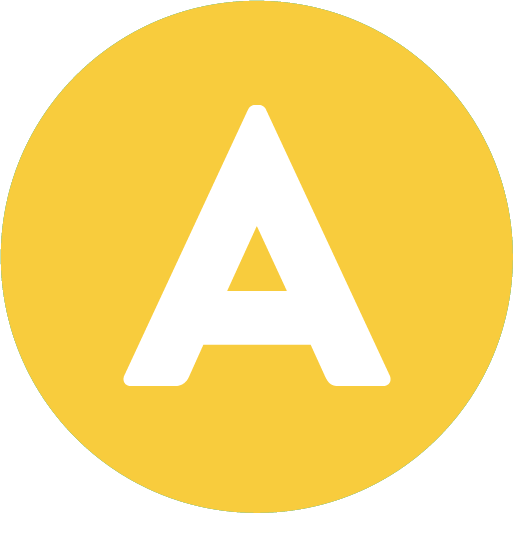 [Speaker Notes: Celebrate their successes
it’ll make it easier for them to recognize something as a success as well, and build self-confidence]
What Are Your Child’s Strengths?
Examples

Works hard
Learns by doing / “hands on” learner
Won’t quit until she’s finished something
Often “in the moment” and enjoys activities to the fullest
Captivating public speaker
Funny storyteller
Strong visual learner
Creative
Easily makes new friends
Amazing with computers
07
[Speaker Notes: Your child does great stuff. Recognize and compliment their successes.

Be a “strengths detective”, keep a strengths inventory, and keep it updated, changing it as they move to a new stage (e.g. moving to a new school).]
Keep Track of Your Child’s Strengths
Knowing their strengths will:

Help you know what to change
in your environment to build on these strengths and interests

Help you become an effective advocate
when sharing information with other adults in your child’s life on how to arrange their own environments to successfully interact with your child

Help you with strategies / accommodations to challenges
Can some of their strengths be used in accommodations to certain challenges
08
[Speaker Notes: Interests can become strengths.

Focusing on their interests can take away from all that attention we place on their challenges (e.g. school, trouble with the law) and open up other areas of their lives
As a result, they may place more interest in positive areas as well such as developing a skill, having a part-time job / volunteer role
They can leverage their strengths by developing skills at school / at work (give examples from clients)]
Your Child’s Strengths
Involve your child using their strengths and interests

If they like to be outside, or active, involve them in shoveling, raking
 
If they like to be helpful, have them take the garbage out
 
If they like computers/phones, have them find out some information for you (weather, store hours, Netflix release dates); use tech to assist areas that need support, such as using a calendar app to remember appointments
 
If your teen likes phones, show an interest in the apps they use
 
Try new things/activities together – might turn into interest, might already be a strength
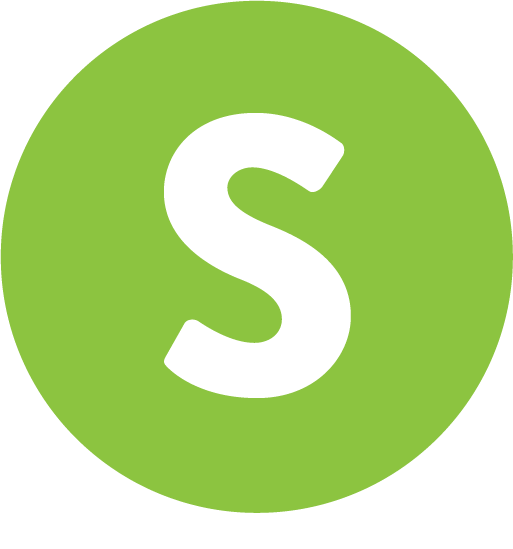 09
[Speaker Notes: Interests become strengths, especially when well-supported.

If they like to do a task with you, like doing the groceries – do more of these kinds of activities with them. It will build confidence as they start to have more and more positive experiences. They, too, are not enjoying or benefitting from the repeated tantrums or conflicts they may have with you or with others. They would rather have these positive experiences with you.]
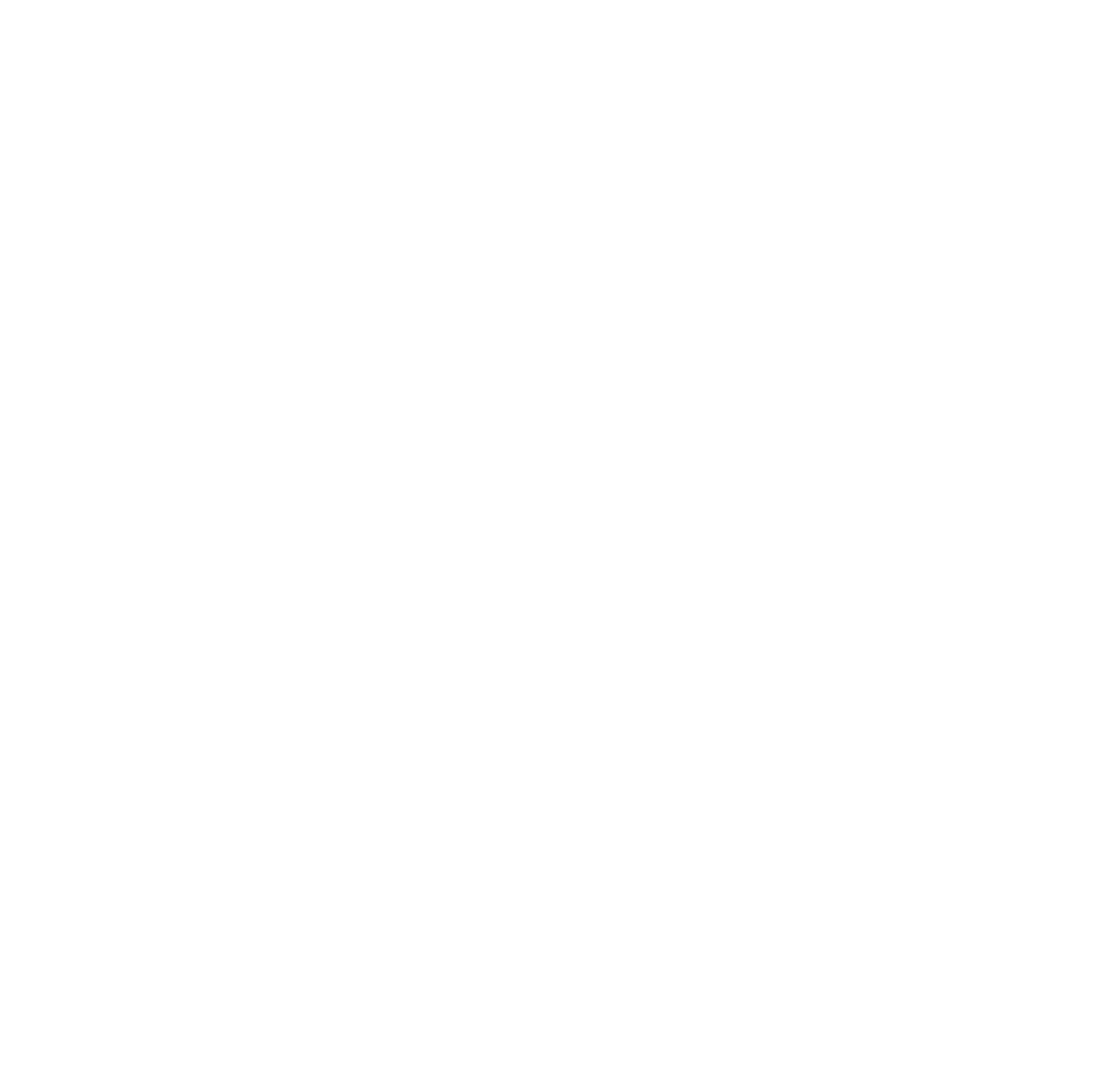 EVERYONE LEARNS DIFFERENTLY
FASD can affect certain areas of the brain
10
[Speaker Notes: With FASD, your child may also learn differently.]
CanFASD describes FASD as
“a lifelong disability that affects the brain and body of people who were exposed to alcohol in the womb. Each person with FASD has both strengths and challenges and will need special supports to help them succeed with many different parts of their daily lives.”
“
11
10 Brain Functions Affected by FASD
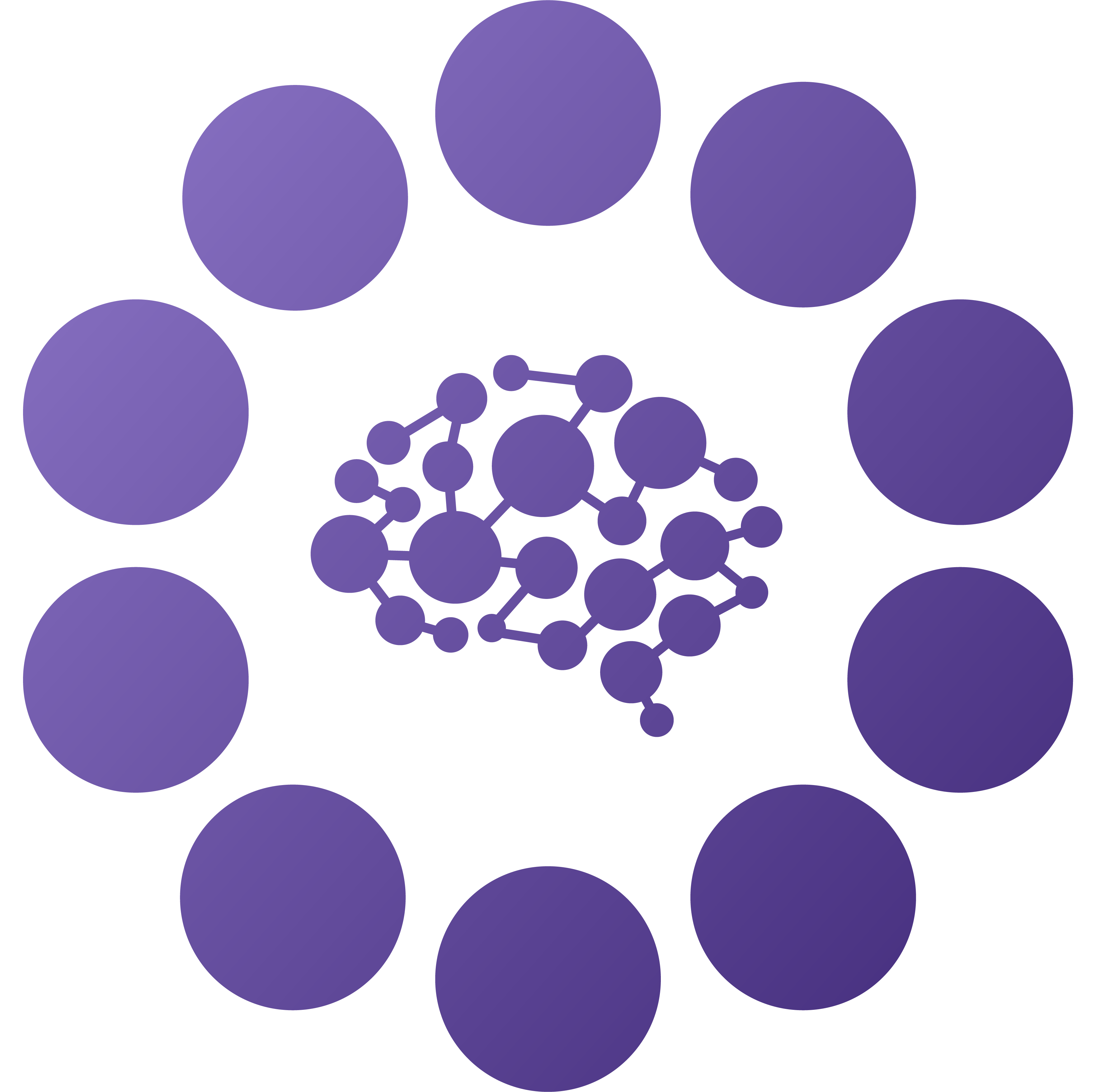 AcademicAchievement
AffectRegulation
Attention
Cognition
Motor Skills
AdaptiveBehaviour, SocialSkills and SocialCommunication
Language
ExecutiveFunctioning
Memory
12
Neuroanatomy/Neurophysiology(Brain structureand function)
[Speaker Notes: There are 10 brain domains that can potentially be impacted by alcohol exposure during pregnancy.

Domains = Different areas of the brain

Your child may be affected by differences in some of these brain domains and this may be affecting your child’s daily living.

Not everyone with FASD has the same brain functions affected.

Having three or more brain domains significantly impacted may lead to a diagnosis of FASD.]
Breaking it down
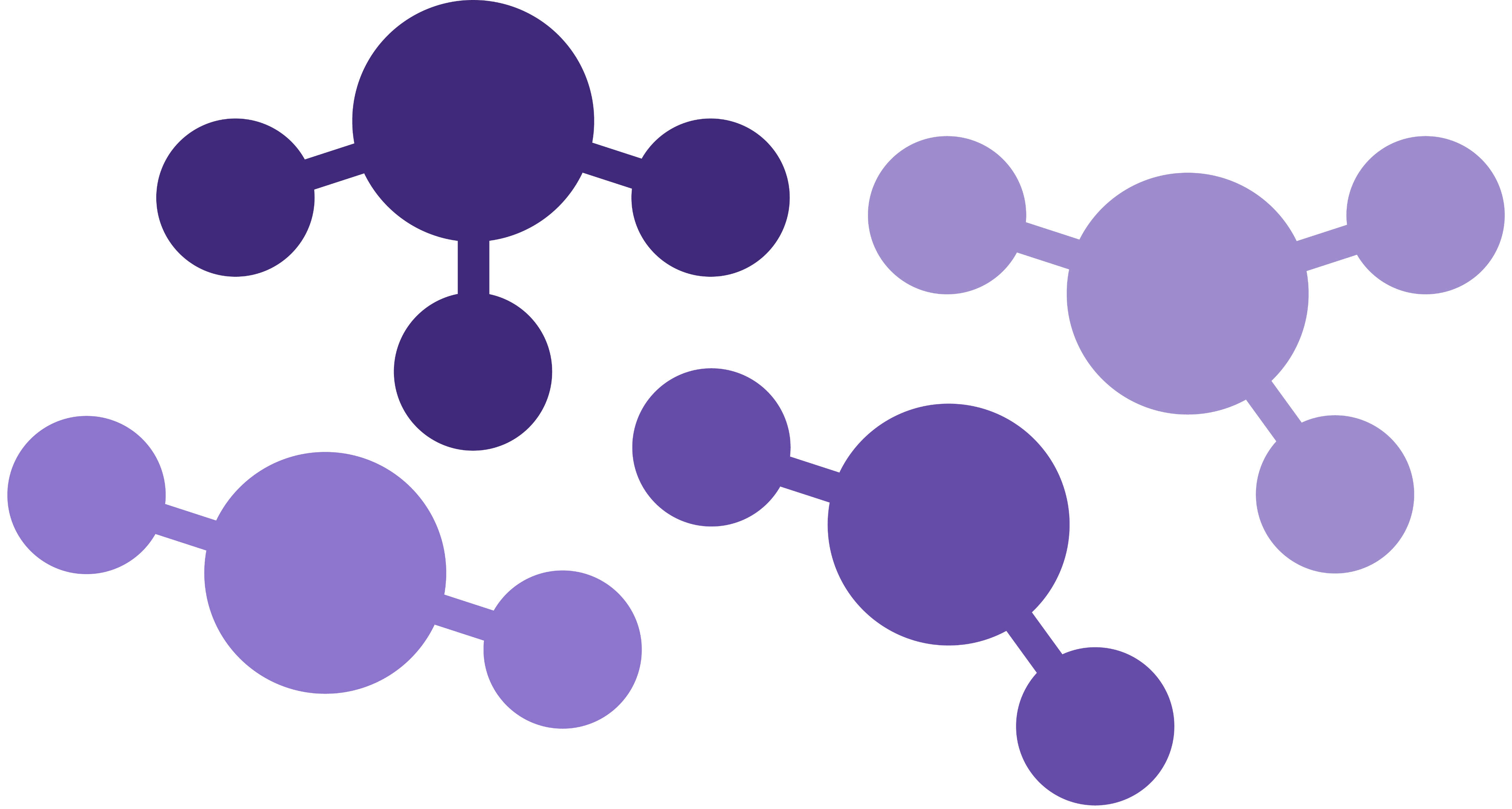 Control(behavioural &emotional)
ExecutiveFunctioning
Attention
Memory
Cognition
Thinking
AffectRegulation
Academics
MotorSkills
Language
Daily Life
Physical
Neuroanatomy/Neurophysiology
13
AdaptiveBehaviour, SocialSkills And SocialCommunication
[Speaker Notes: We’ve taken all 10 brain domains and organized them in a way that is meaningful to families.

We’ll go through these 10 brain domains now and how they may be affecting your child’s life.]
Control (behavioural & emotional)
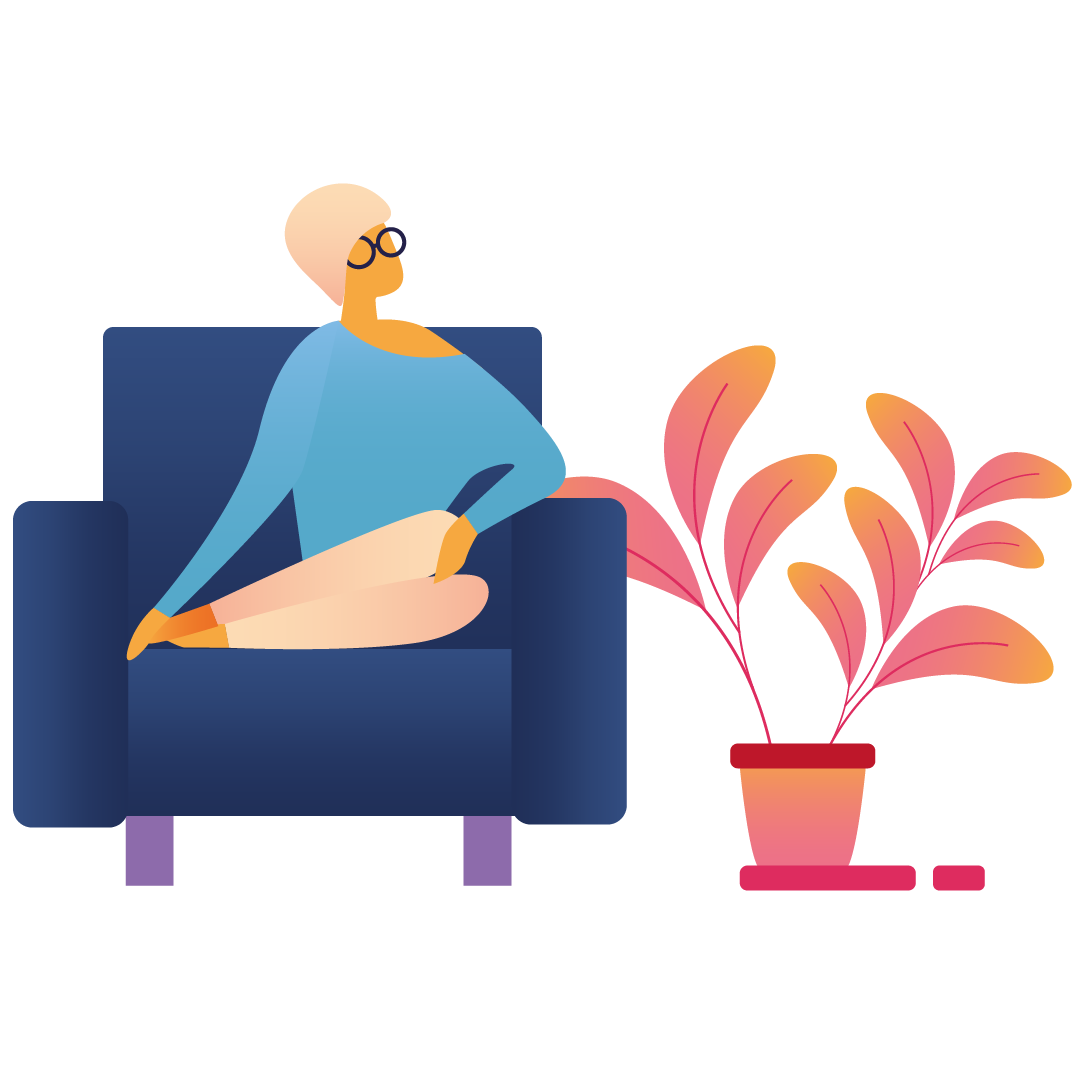 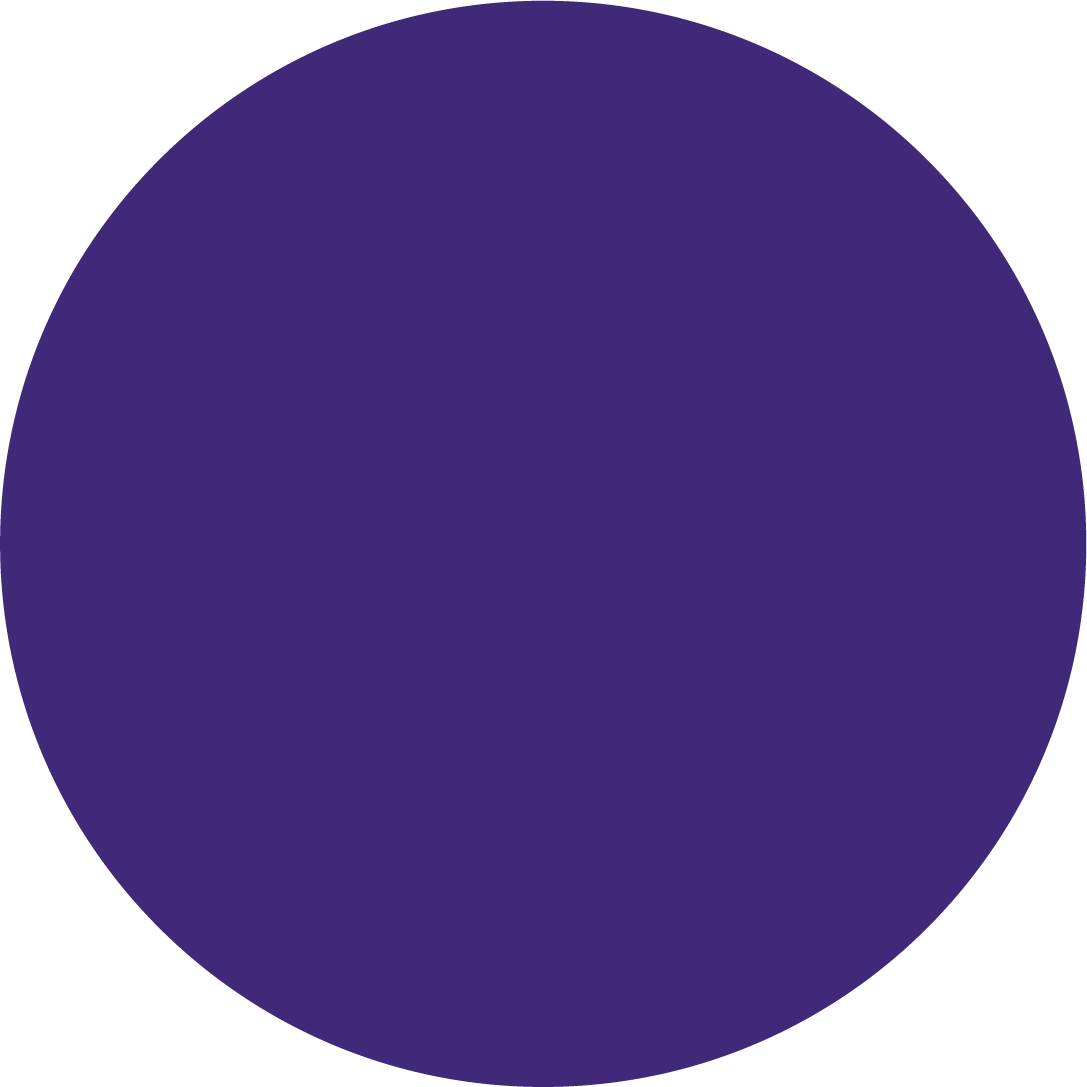 AffectRegulation
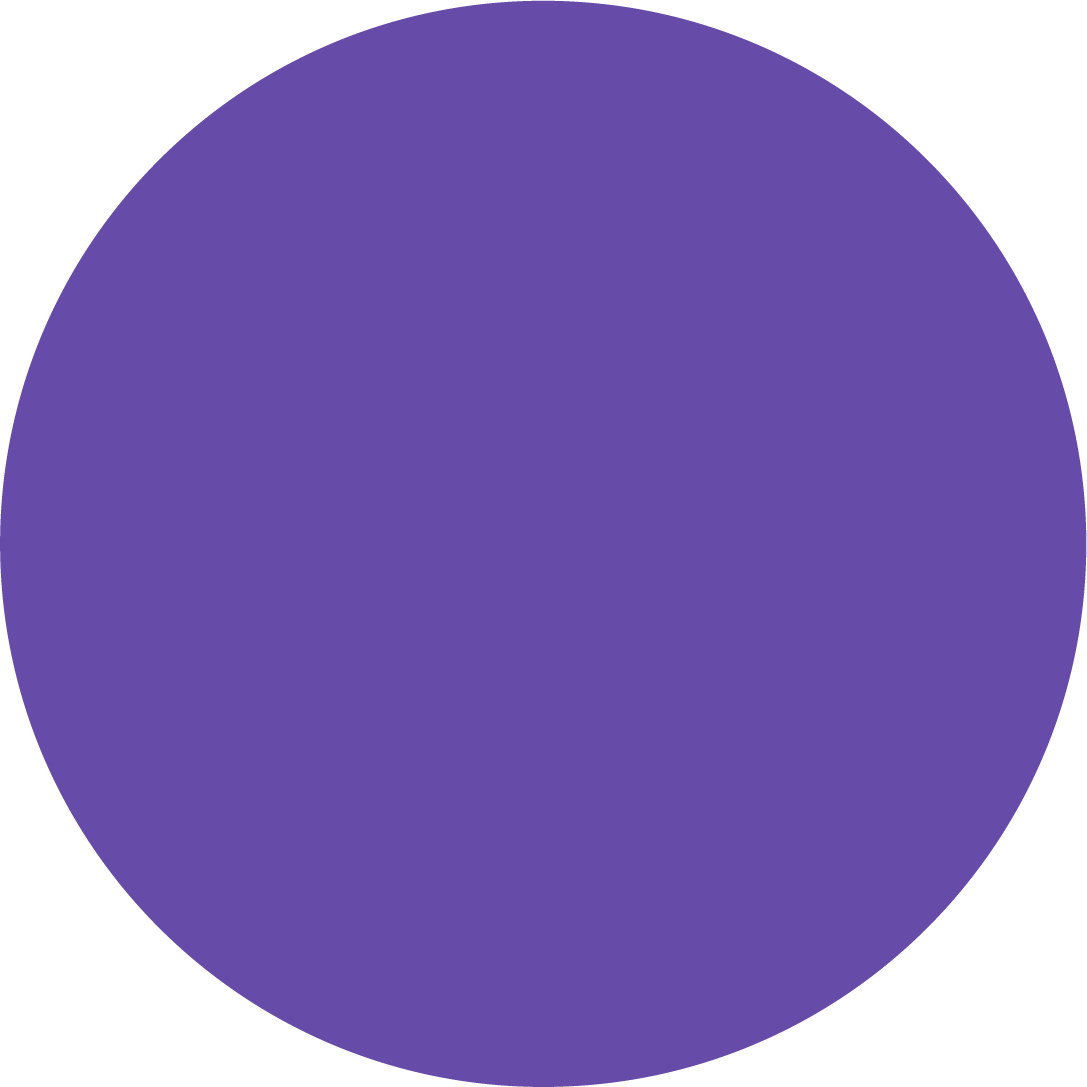 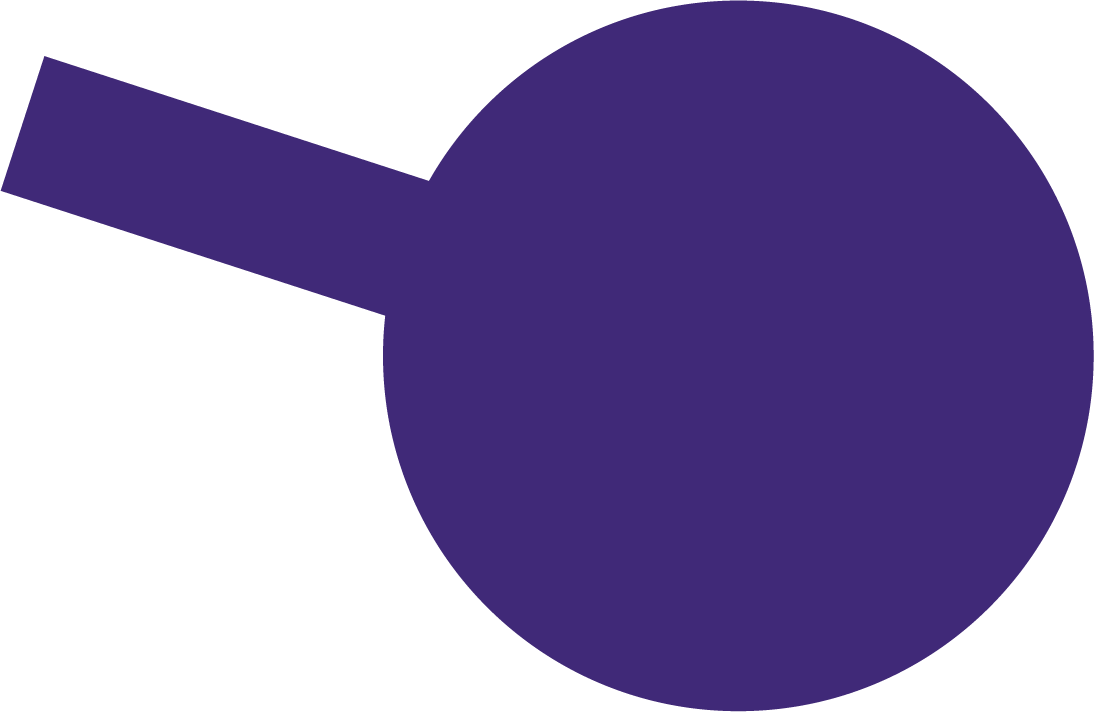 Attention
Controllingand adjustingour emotions
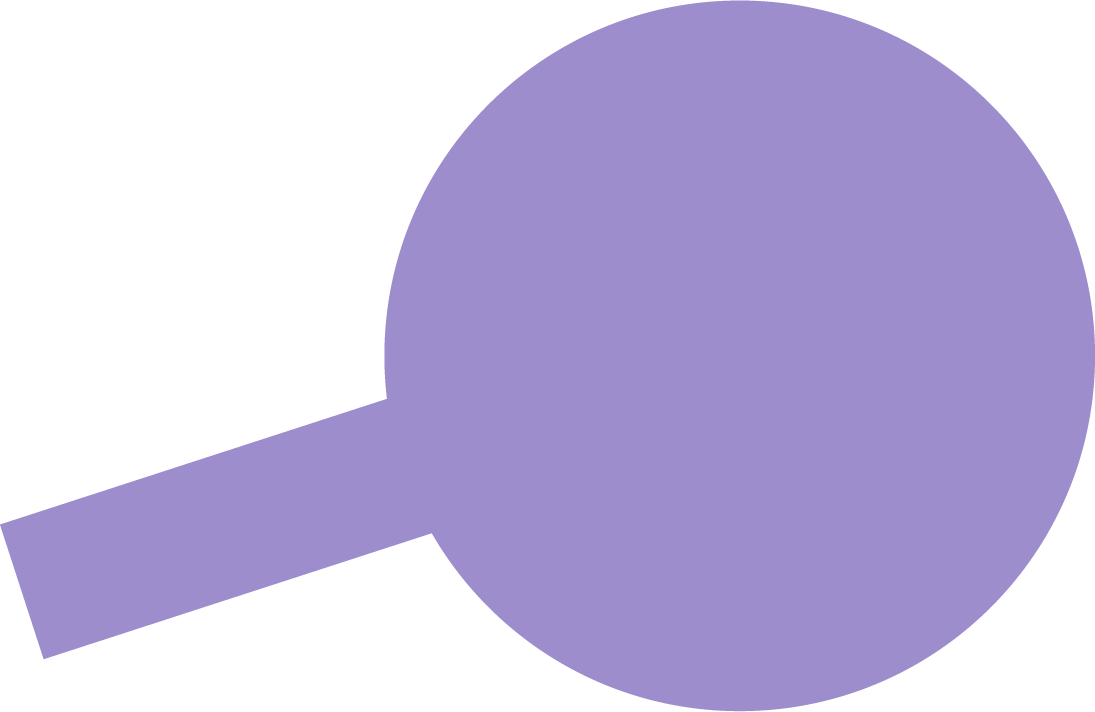 Controlling
impulsivity
Problemsolving,
planning,
organization
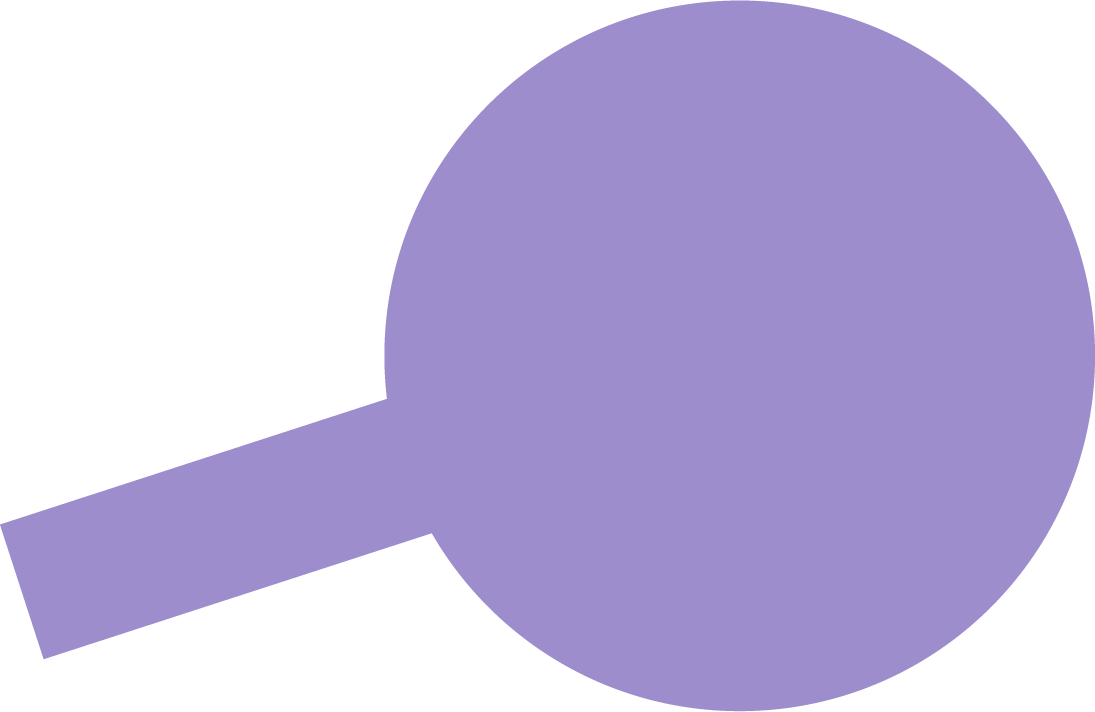 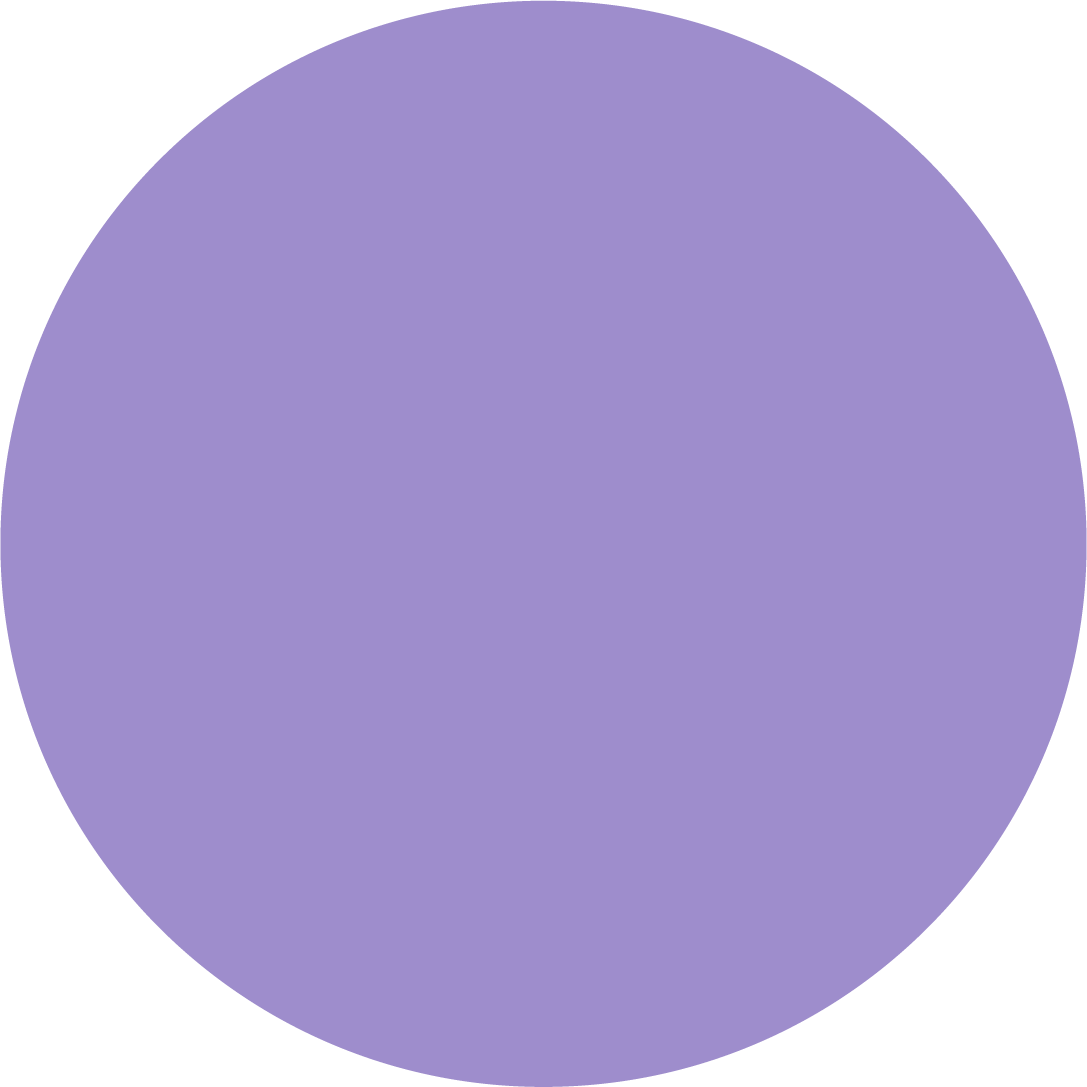 Executive
Functioning
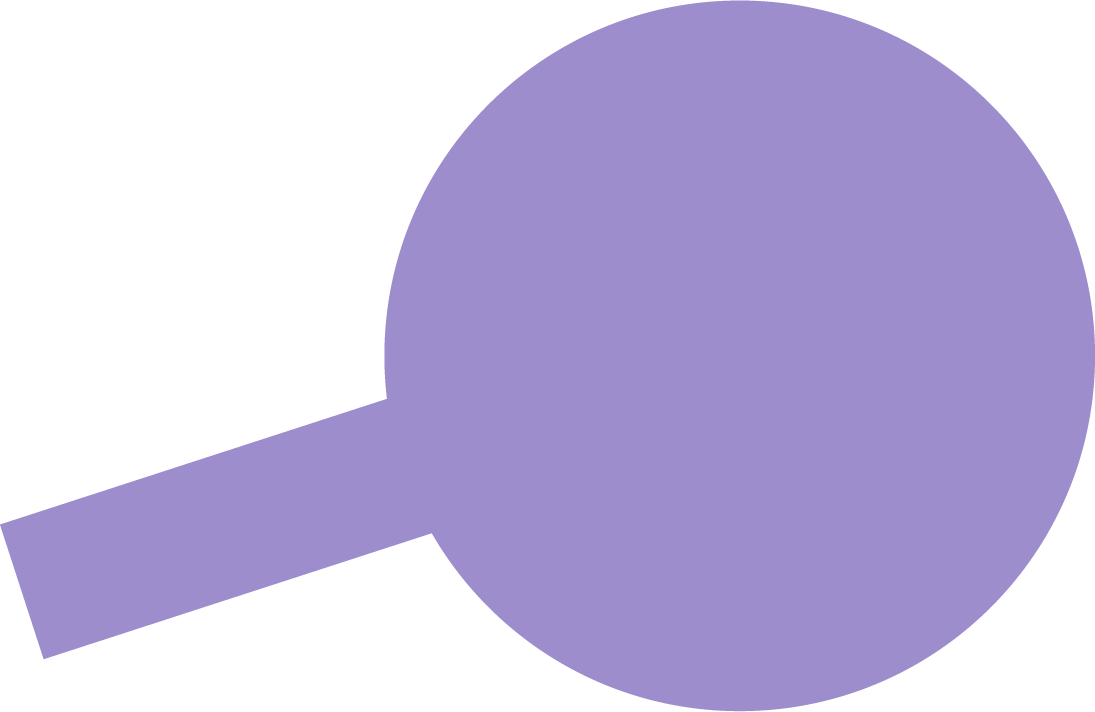 Understandingcause and effect,abstractconcepts
14
[Speaker Notes: Attention
May be easily distracted, difficulty paying attention and sitting still

Affect Regulation
May have difficulty controlling and adjusting emotions
Includes anxiety, depression and mood imbalance in the severe range (*meets DSM-V criteria)

Executive Functioning
May have trouble with planning, sequencing, problem solving and organizing
May be impulsive and/or hyperactive
Difficulty understanding cause and effect and controlling behavior
Challenges with transitions and change
Often repeats mistakes
Difficulty with concepts, abstracts ideas, consequences and managing time

Healthy Child Manitoba. (2017). Everyday is an adventure: What parents and caregivers need to know about fetal alcohol spectrum disorder (FASD). https://www.gov.mb.ca/fs/fasd/pubs/fasd_caregivers.pdf]
Thinking
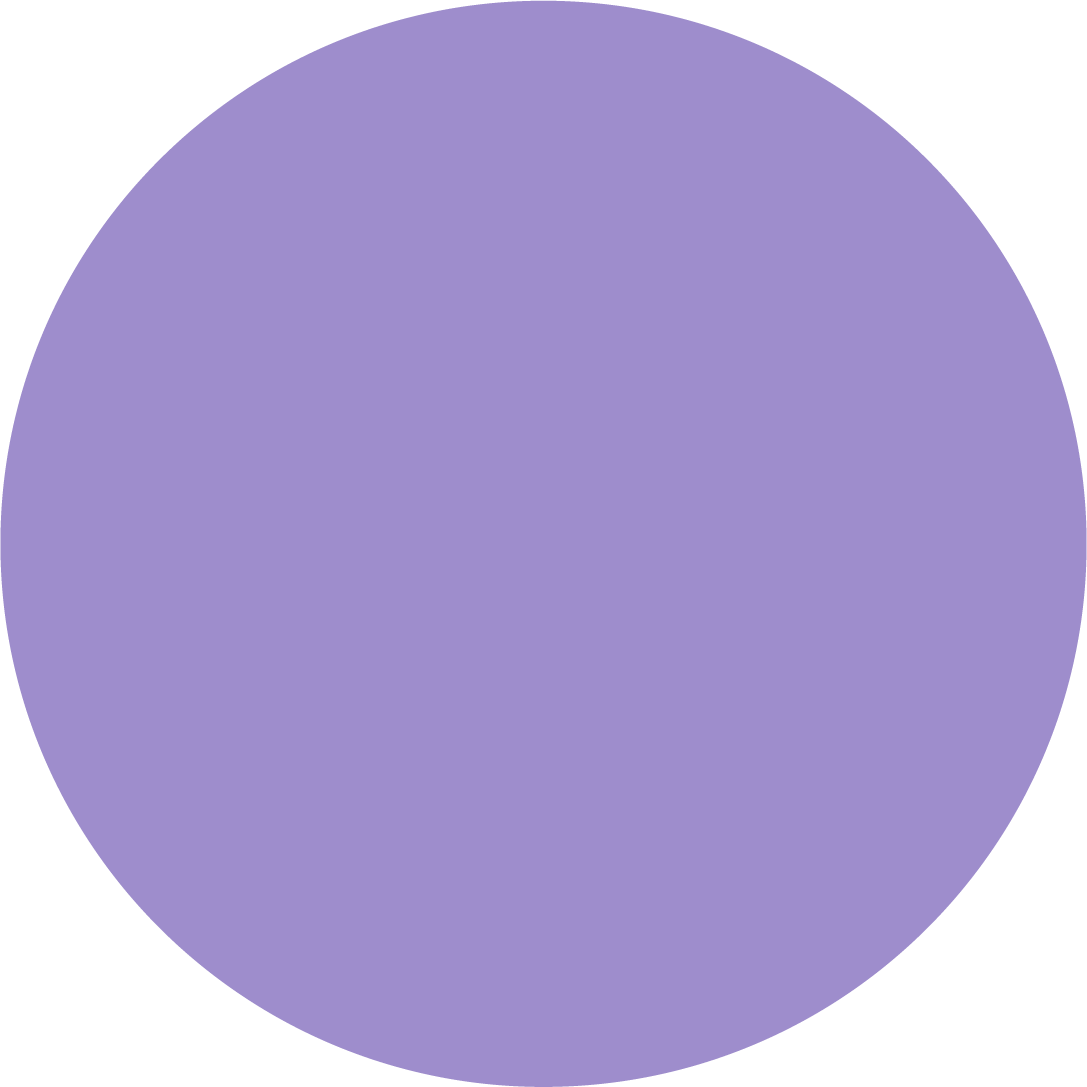 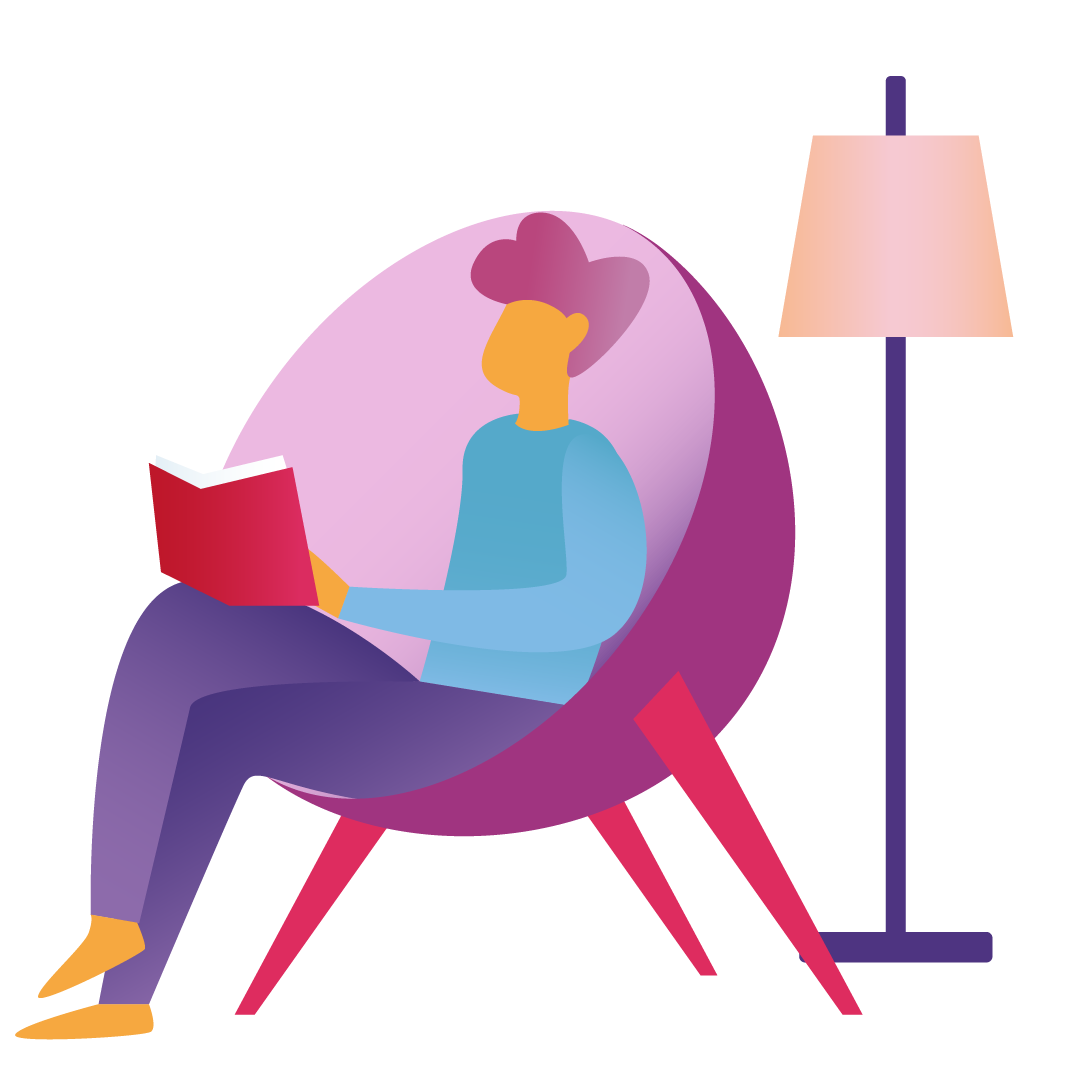 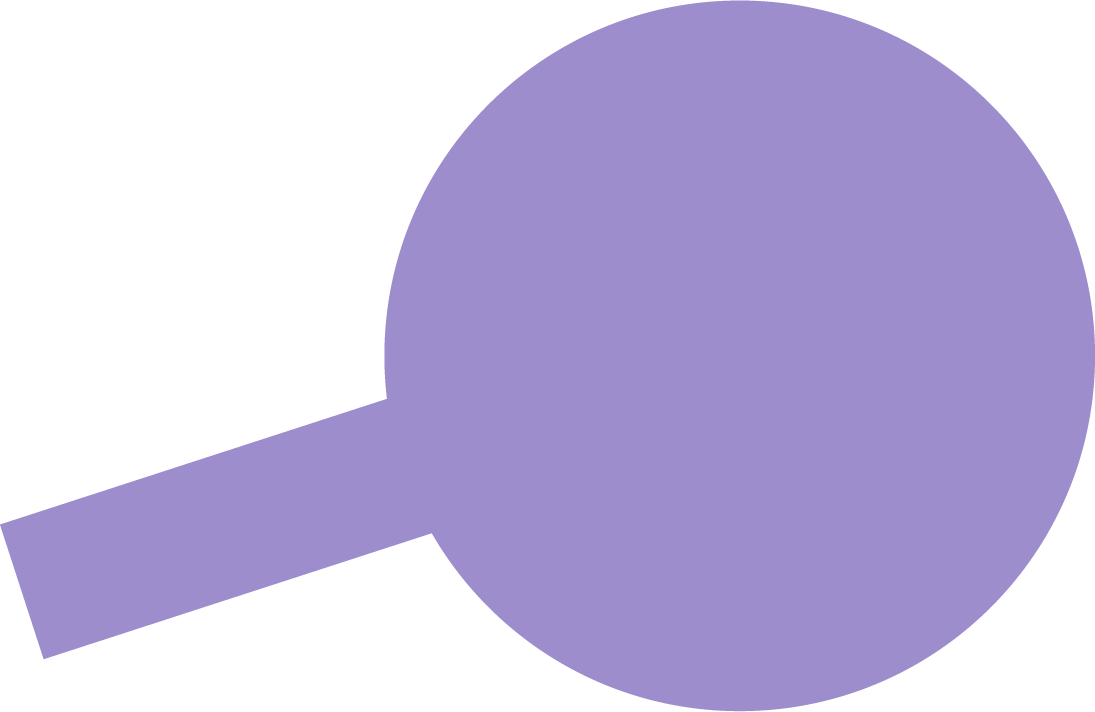 Memory
Understandinglanguage and/orexpressingyourself
Accessinginformationwhenneeded
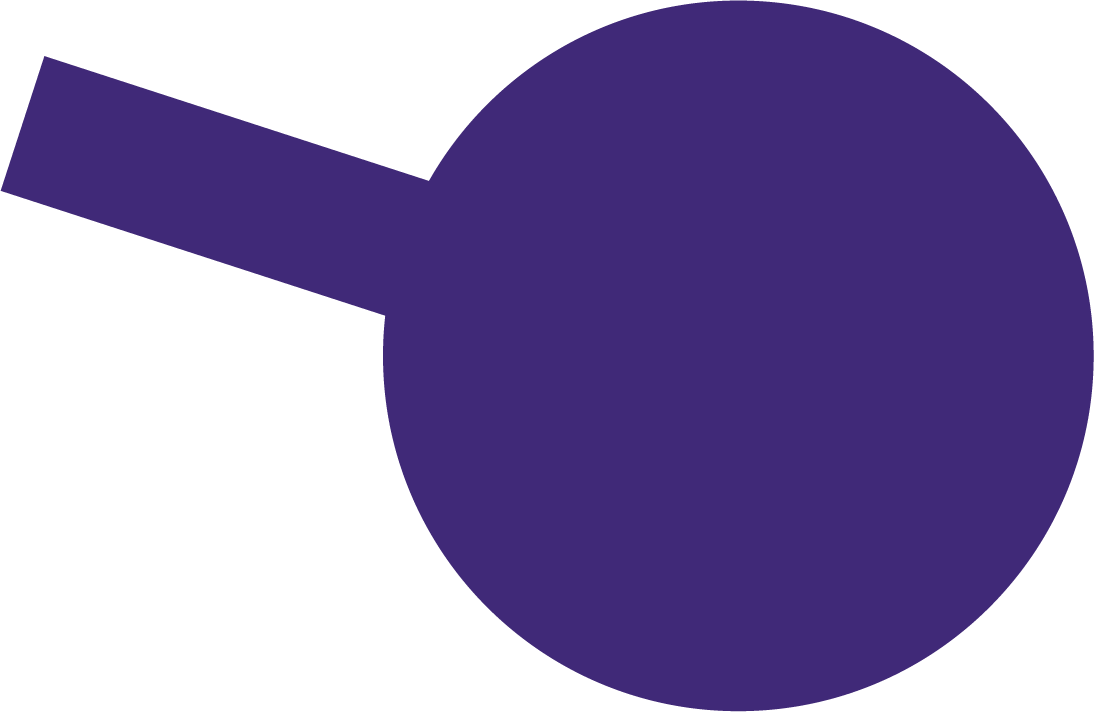 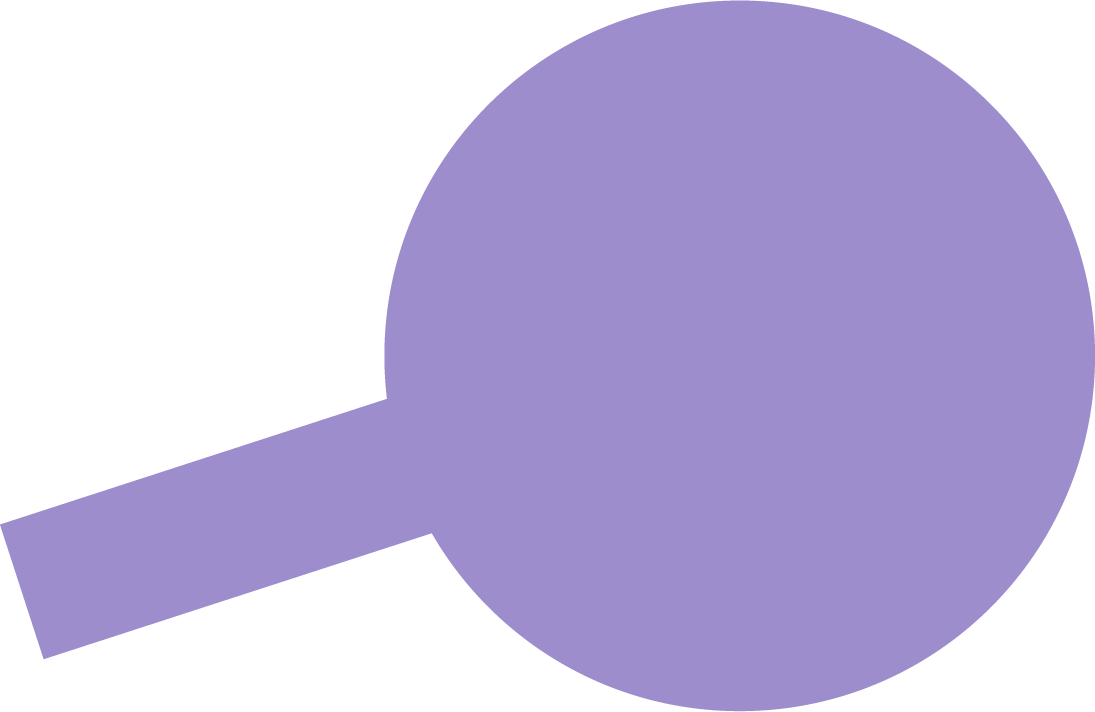 Long-termand/orshort-termmemory
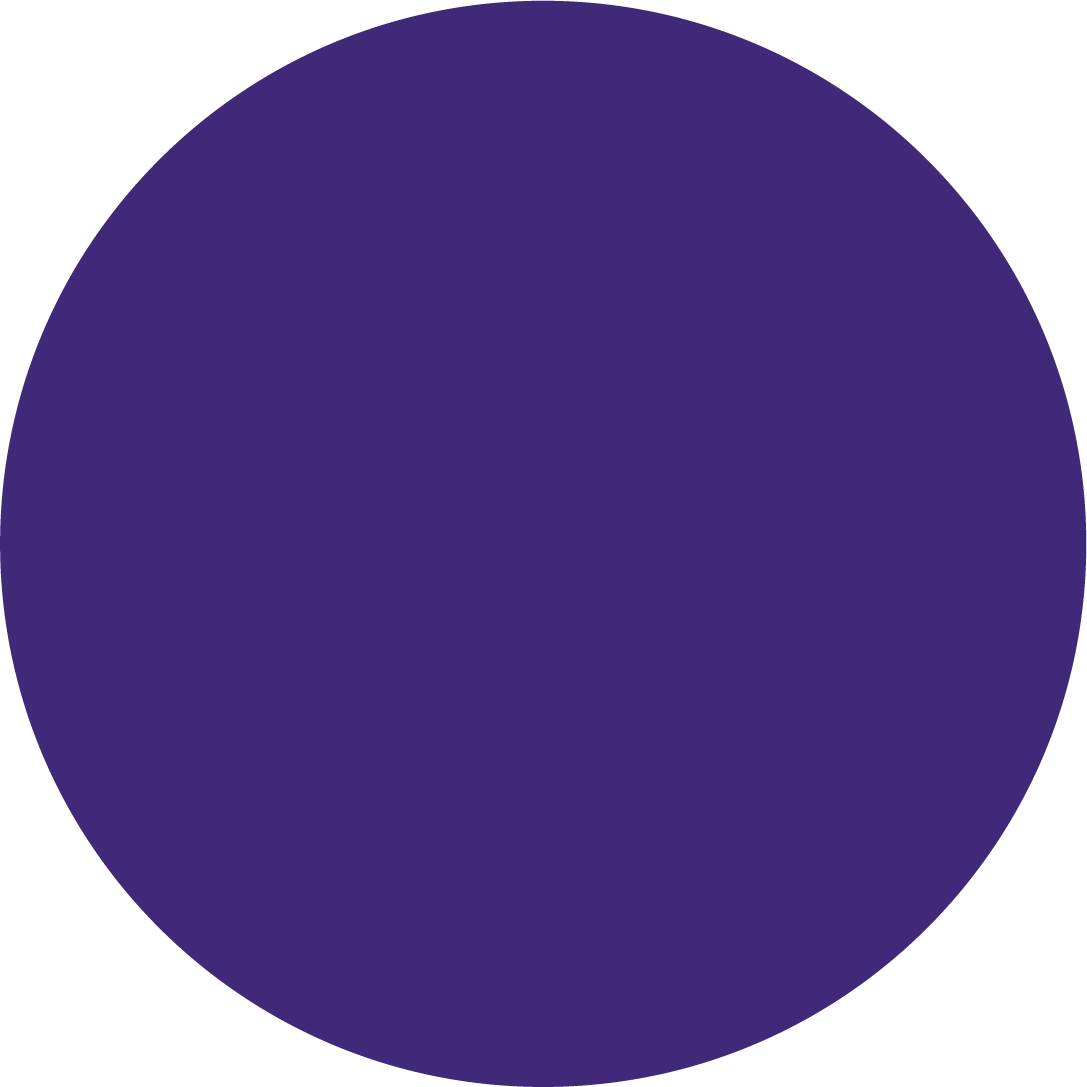 Thinking,reasoning,solving problems
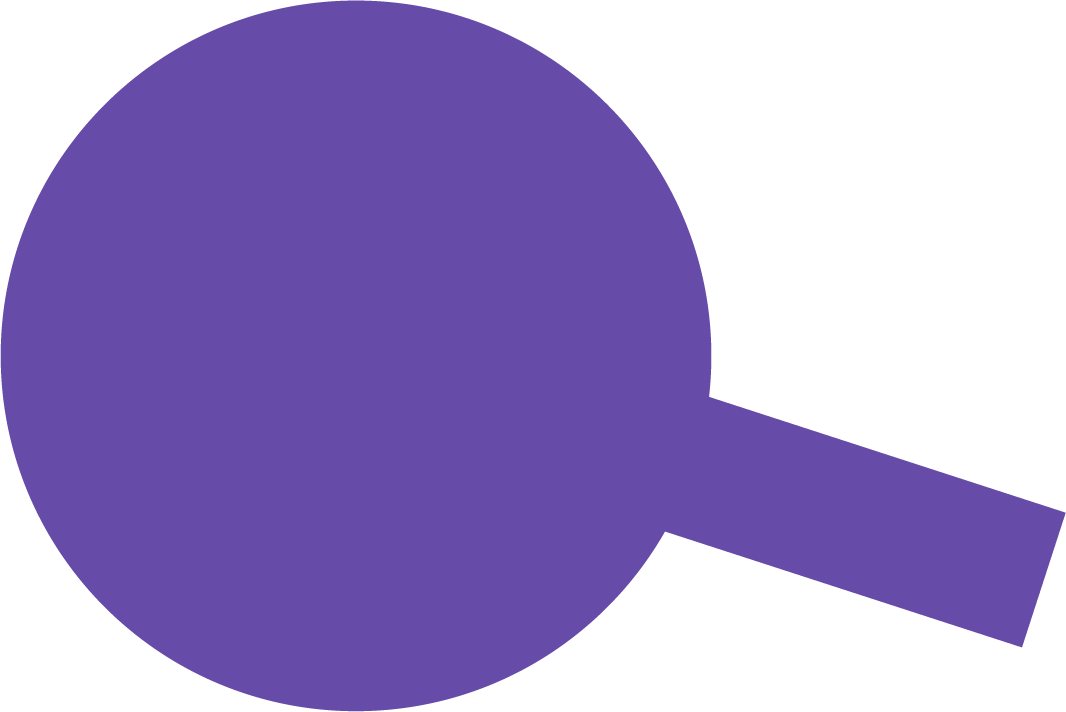 Language
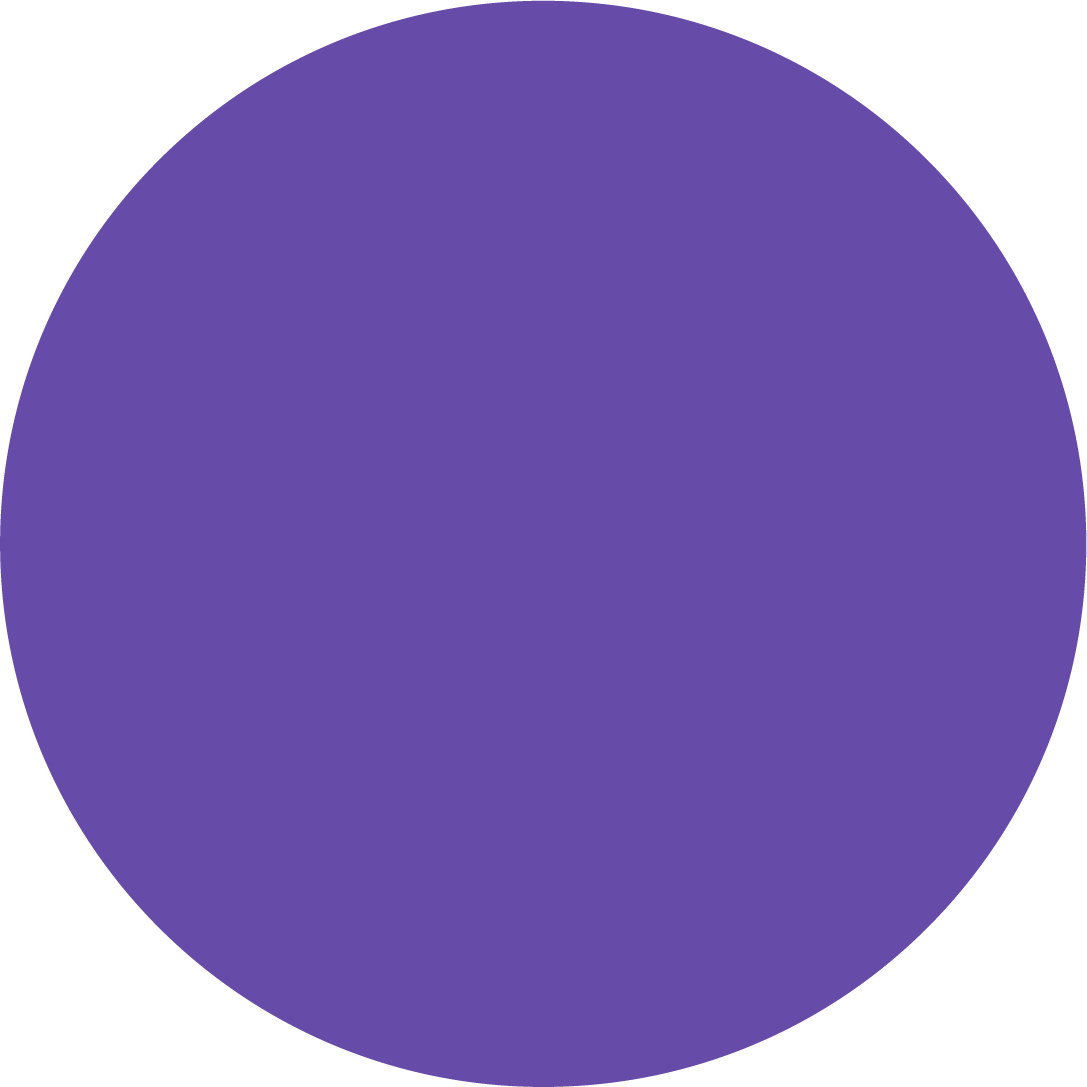 Cognition
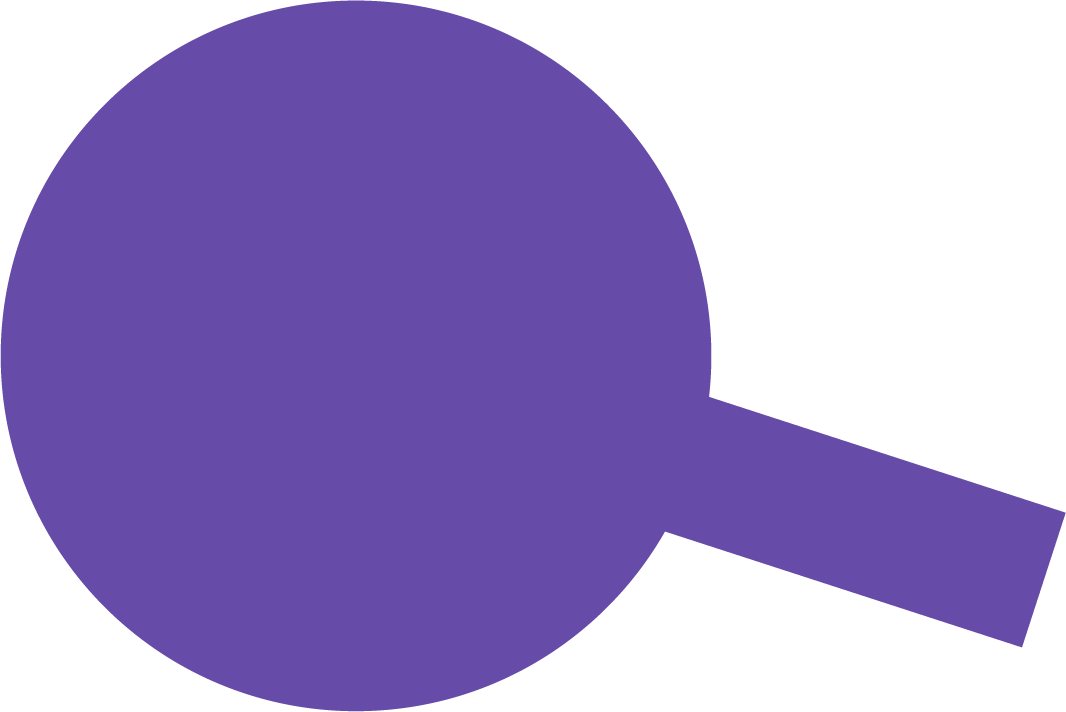 Understandingcomplex ideas
15
[Speaker Notes: Cognition
Thinking and reasoning
Difficulty reasoning, planning, solving problems and understanding complex ideas
Wide range of IQ scores are found

Memory
Difficulty with long-term, short-term and working memory
May appear to lie, due to memory impairment, but they are actually filling in the blanks when unable to remember (confabulation)
Trouble with memorizing and may seem forgetful
Difficulty with accessing, selecting and organizing information when they need it, in the moment

Language (expressive and receptive)
Delay in language development
Difficulty understanding lengthy conversation and instructions
May speak well, but not fully grasp the meaning
Can repeat instructions or rules, but may not follow through

Healthy Child Manitoba. (2017). Everyday is an adventure: What parents and caregivers need to know about fetal alcohol spectrum disorder (FASD). https://www.gov.mb.ca/fs/fasd/pubs/fasd_caregivers.pdf.]
Daily Life
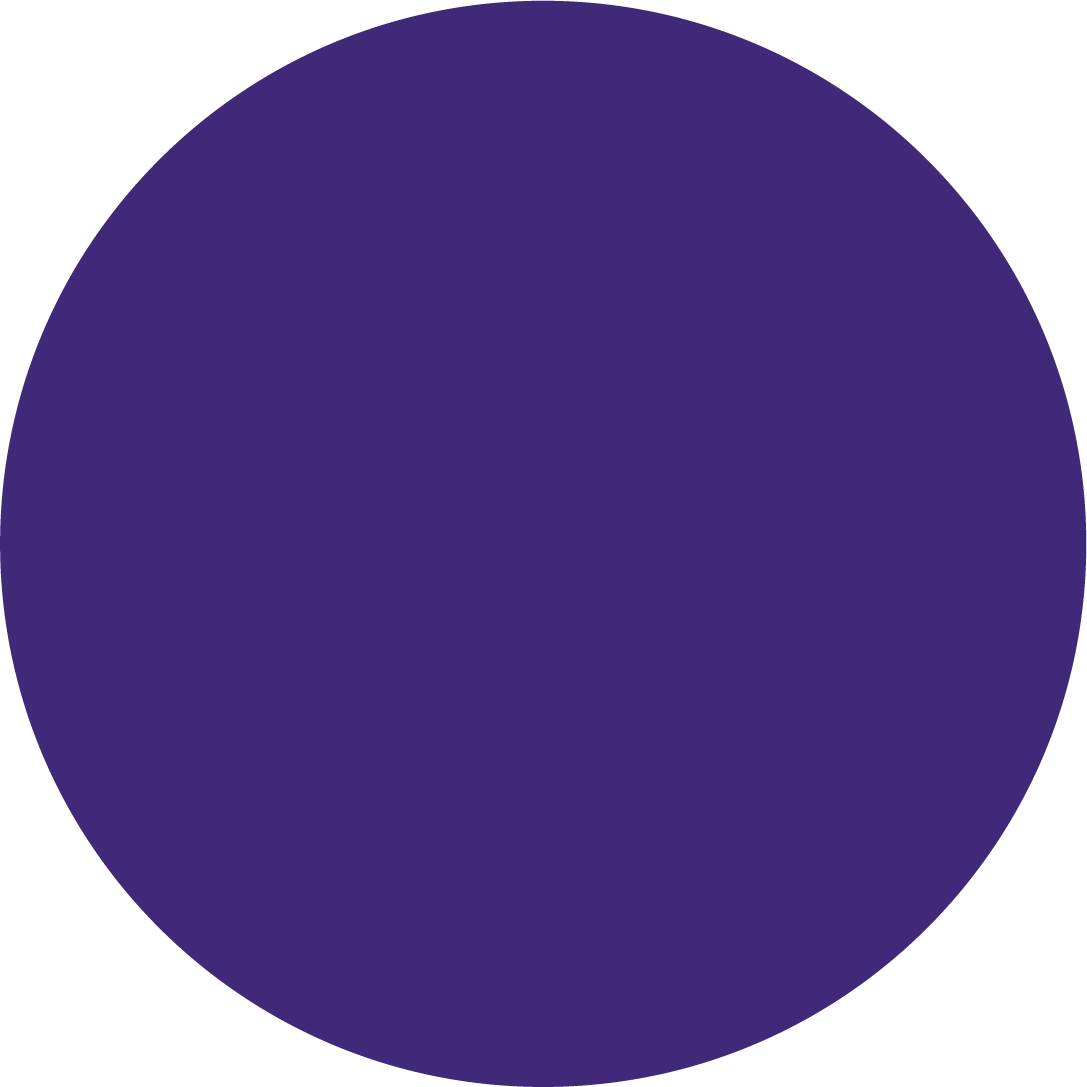 AcademicAchievement
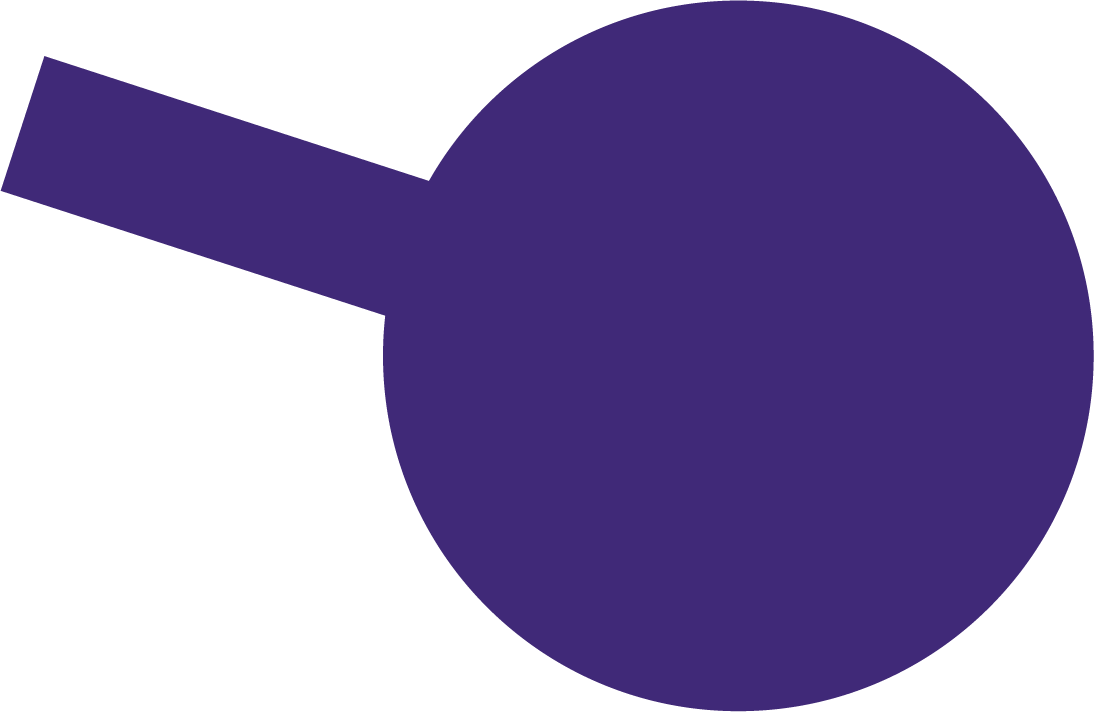 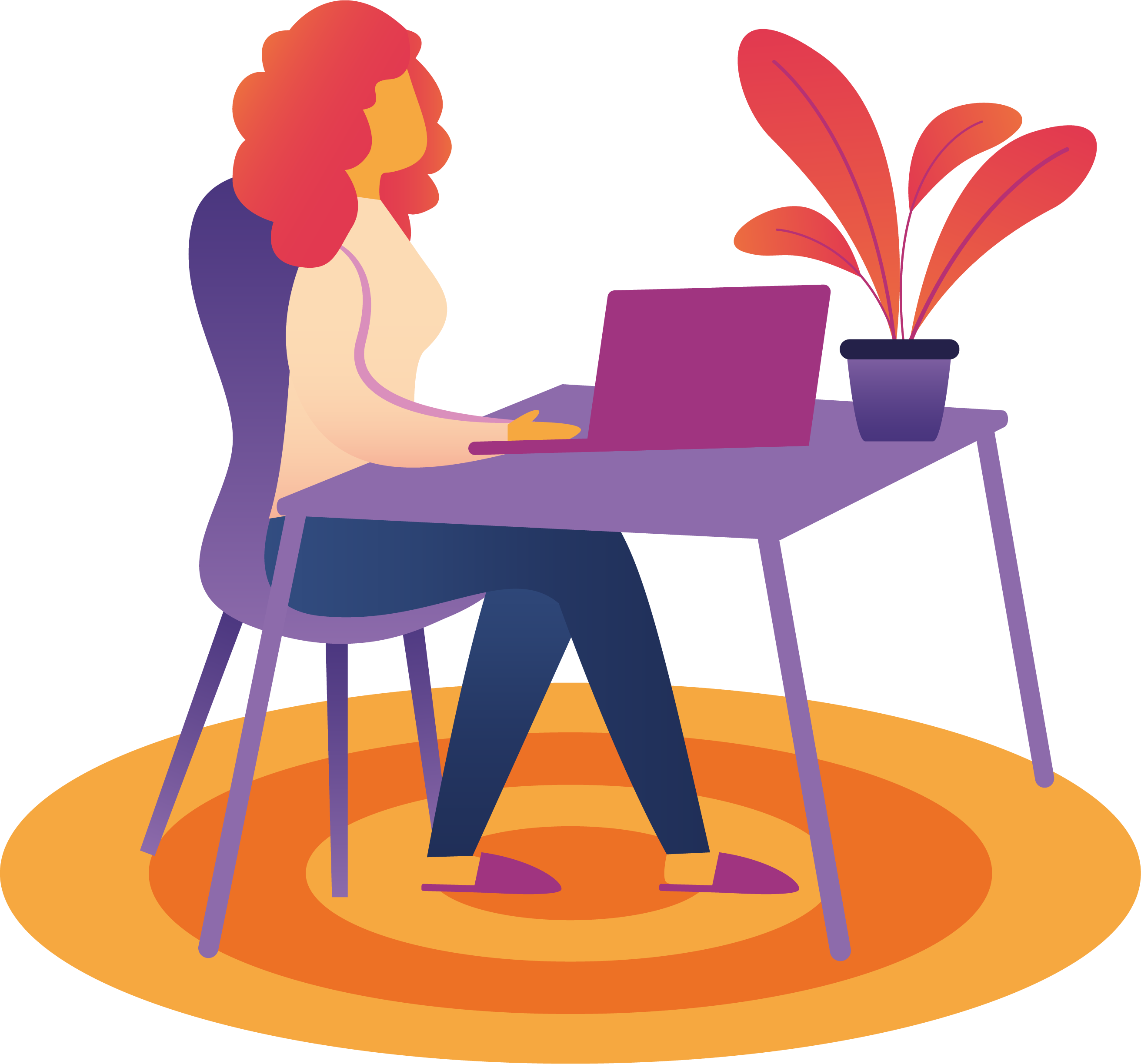 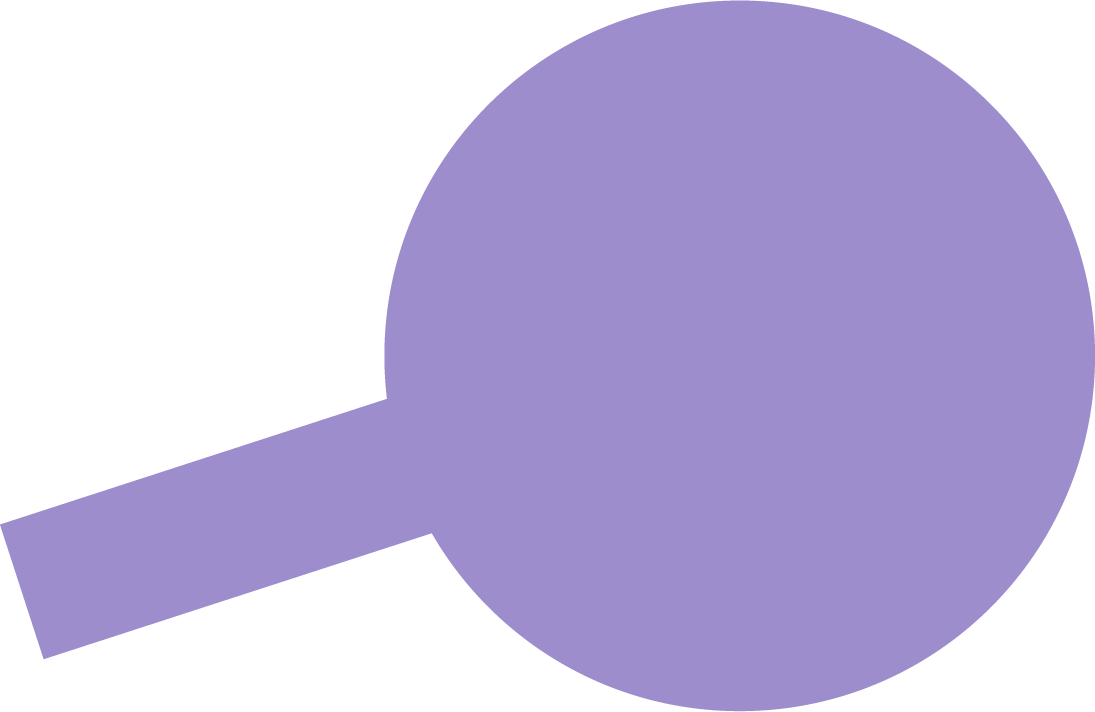 Personalboundaries,social cues
Reading, math, abstractconcepts
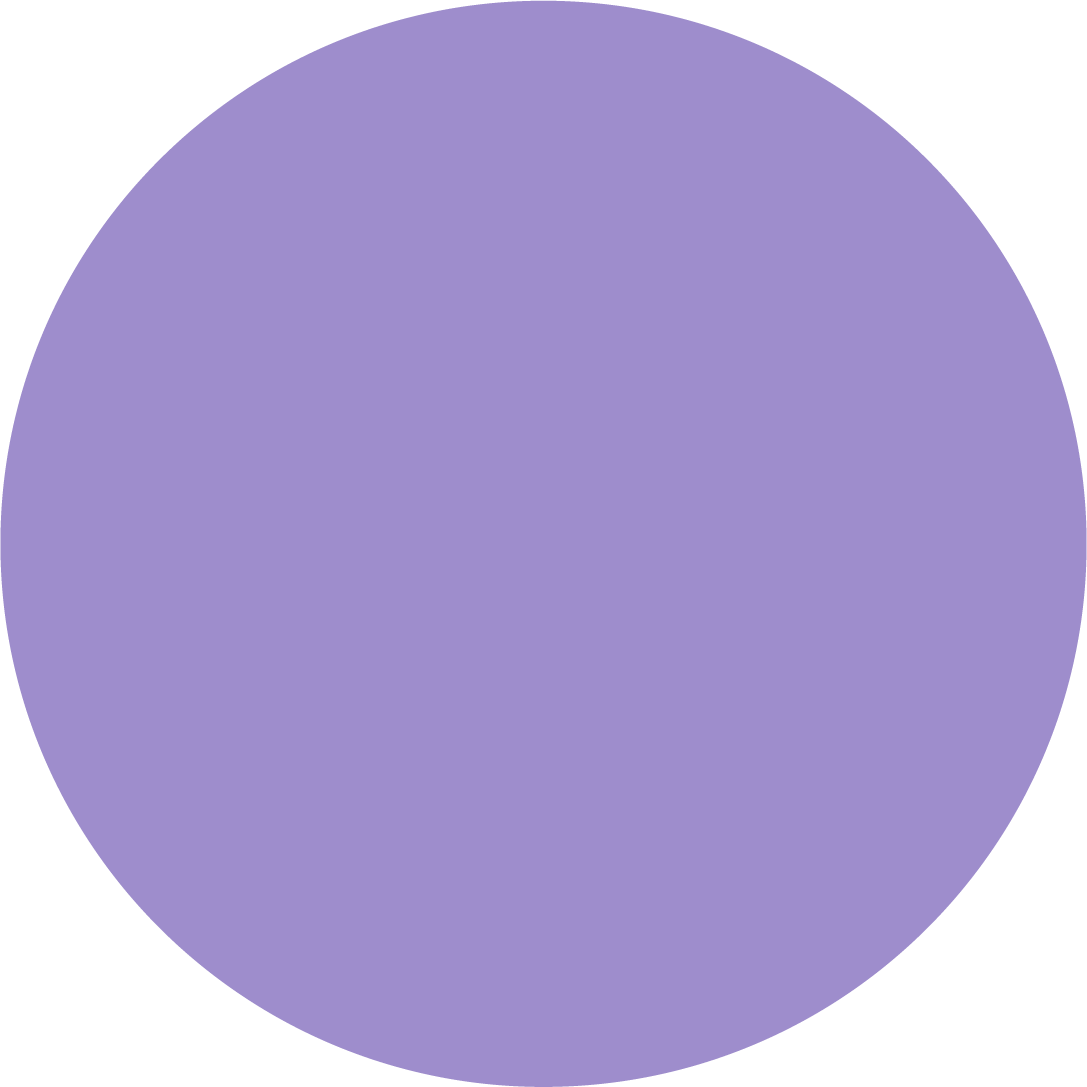 AdaptiveBehaviour,Social Skills,And SocialCommunication
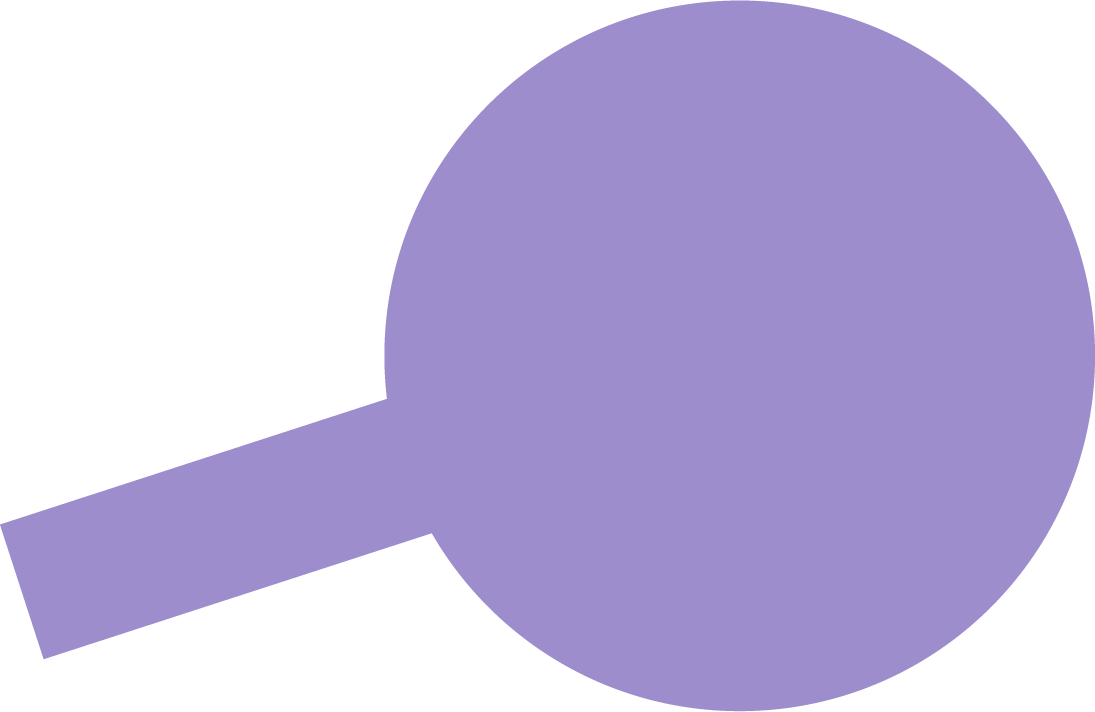 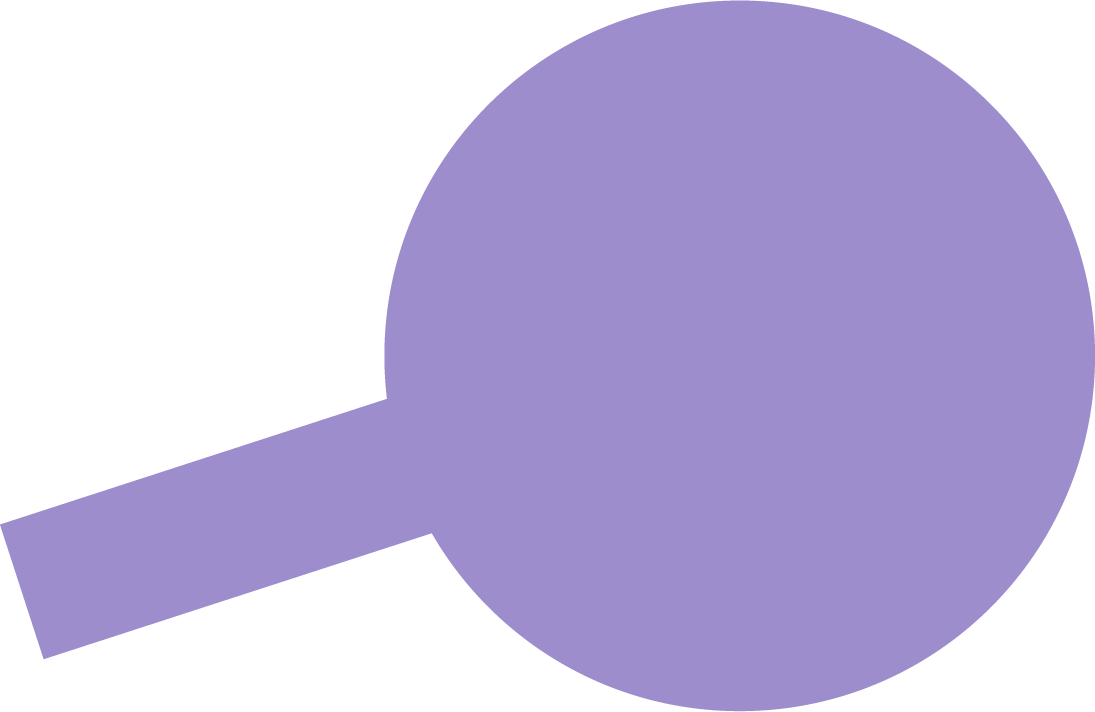 Taking anotherperson’sperspective
Maturity
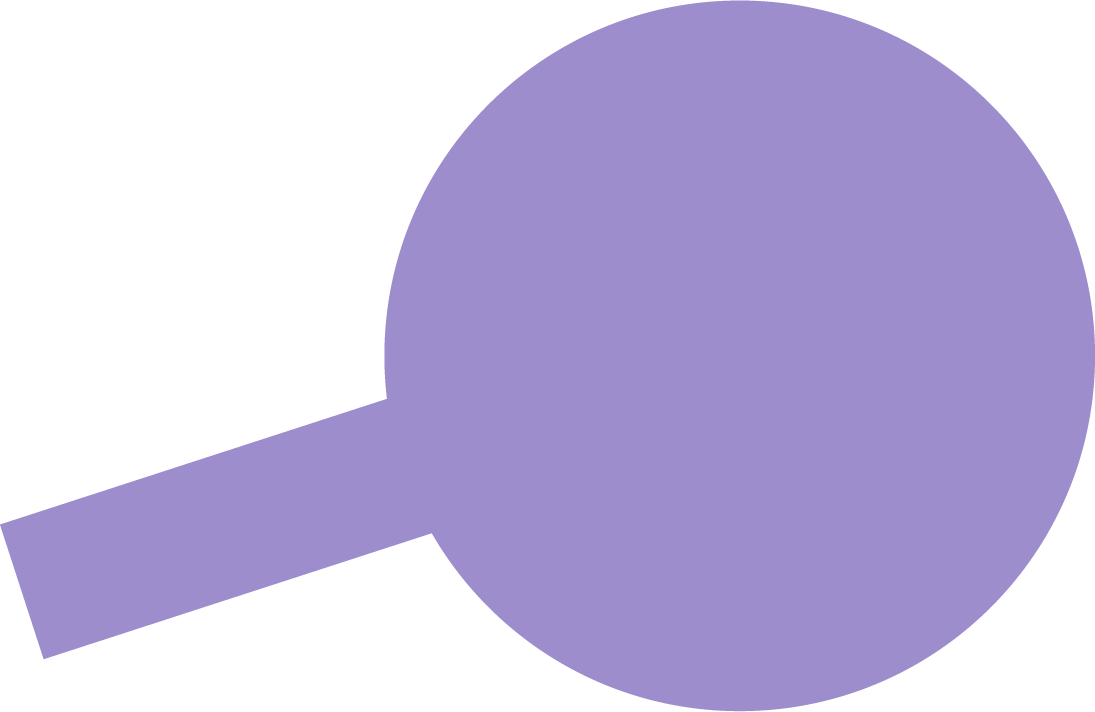 Hygiene
16
[Speaker Notes: Academic Achievement
May have difficulty in school: reading, math, comprehension (understanding) and abstract concepts

Adaptive Behavior, Social Skills And Social Communication
May not understand personal boundaries and have difficulty reading social cues
May be socially vulnerable and easily taken advantage of
Difficulty seeing things from another’s perspective
Socially and emotionally immature and may behave younger than actual age
May have trouble with hygiene, money and coping skills

Healthy Child Manitoba. (2017). Everyday is an adventure: What parents and caregivers need to know about fetal alcohol spectrum disorder (FASD). https://www.gov.mb.ca/fs/fasd/pubs/fasd_caregivers.pdf]
Physical
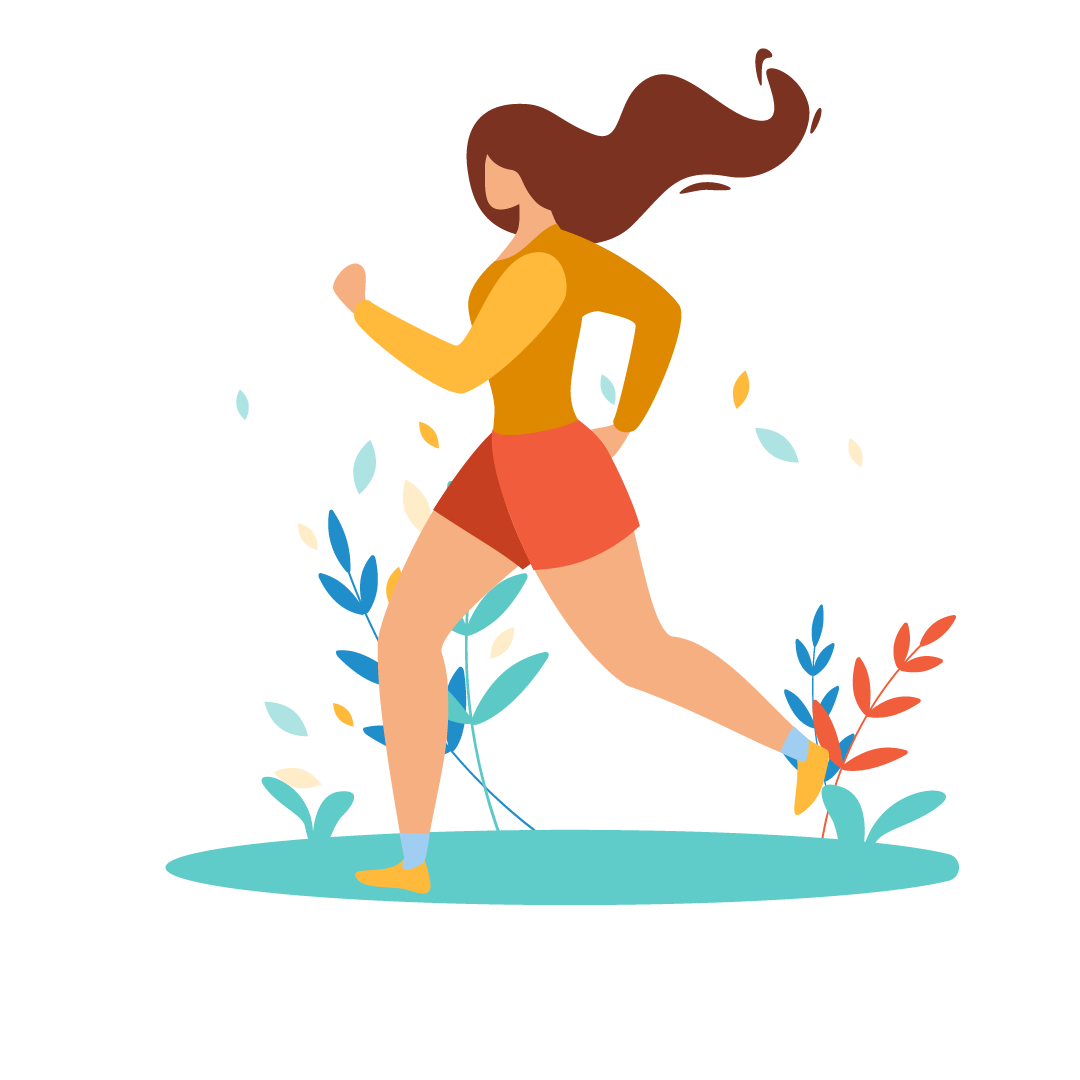 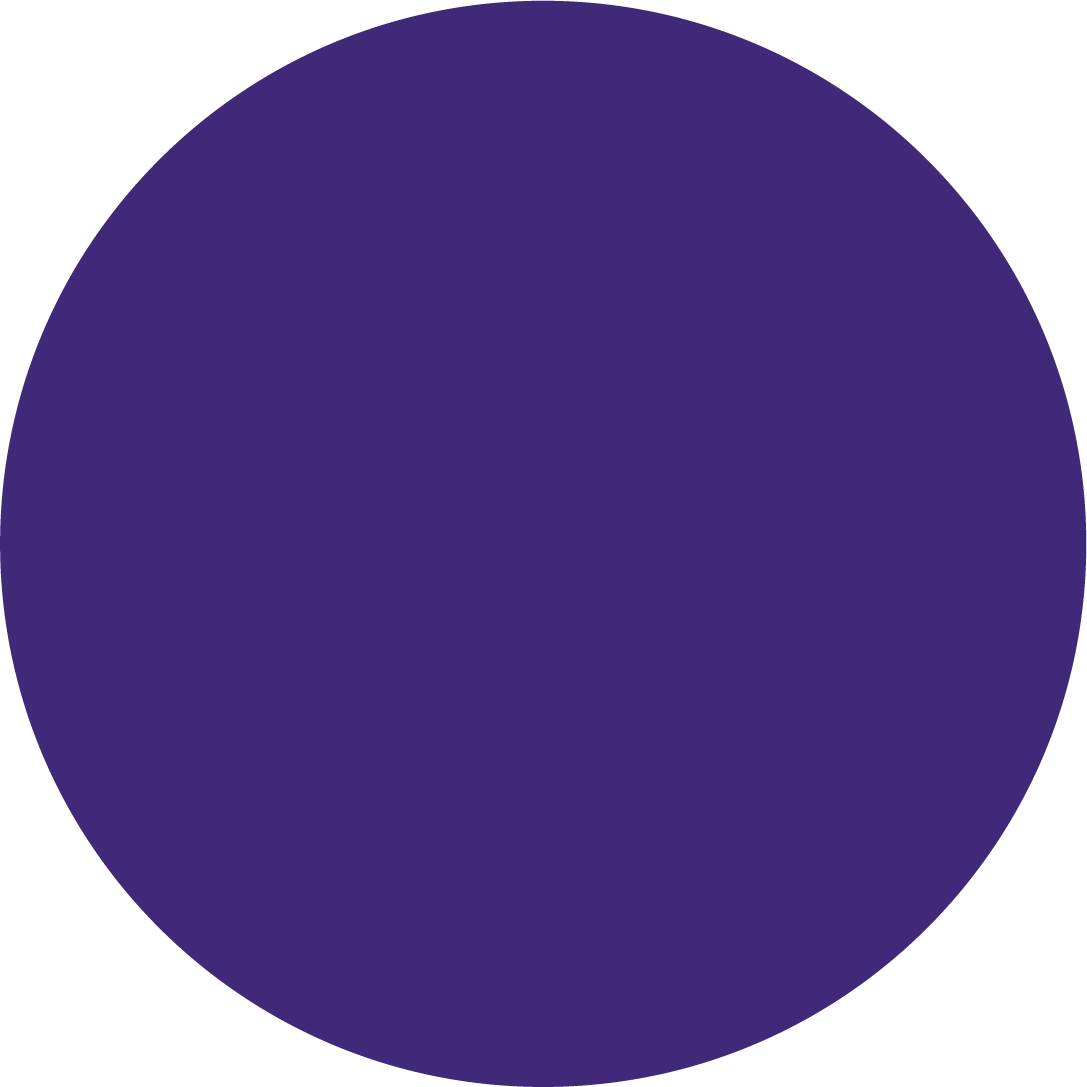 MotorSkills
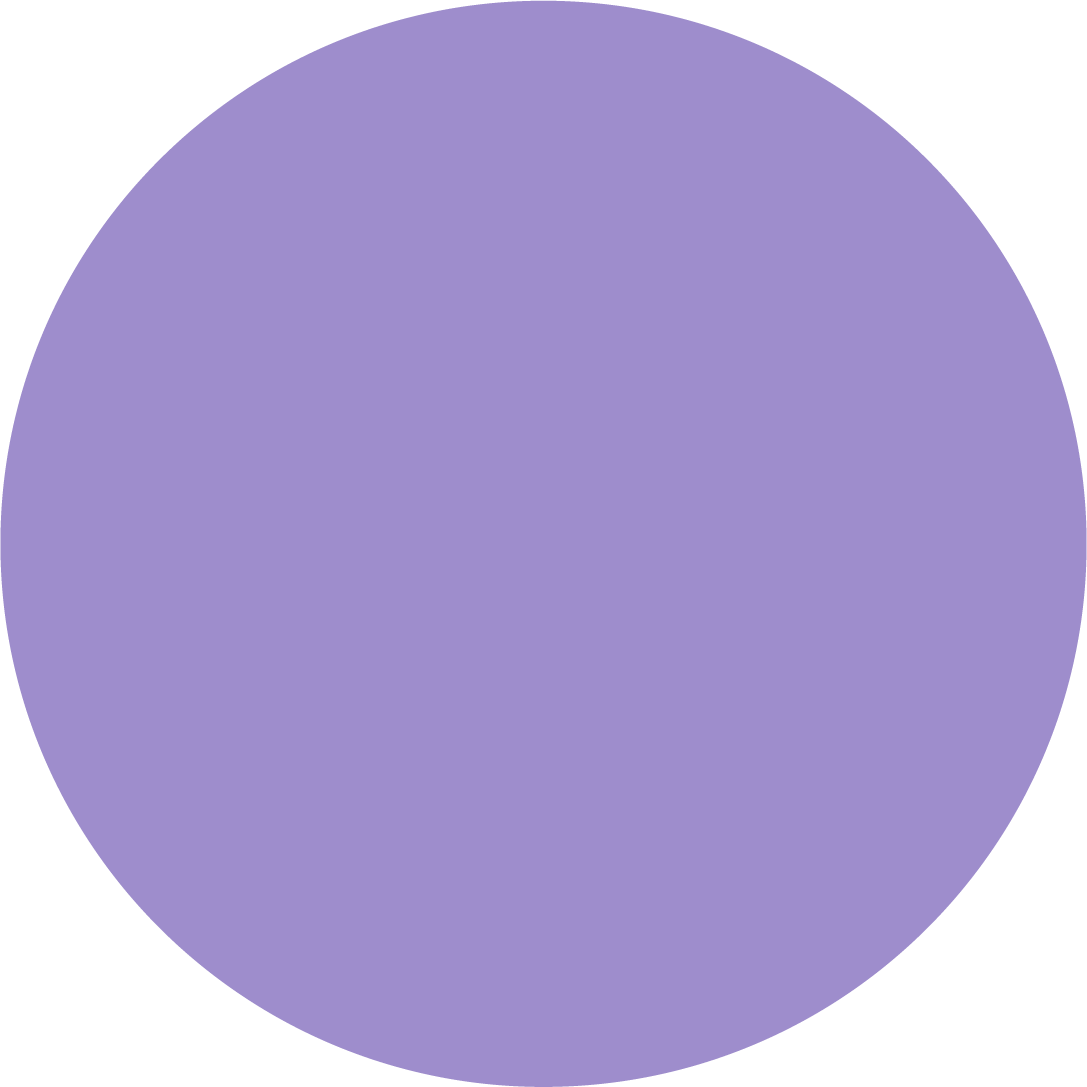 Neuroanatomy/Neurophysiology
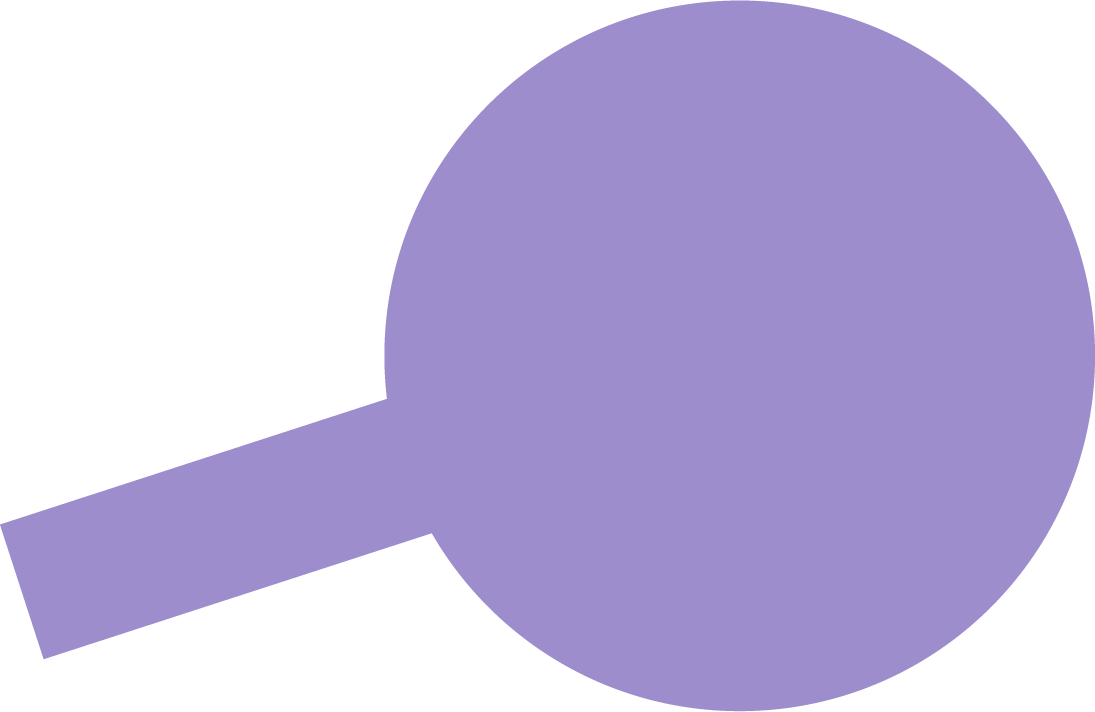 Brain structureand function
17
[Speaker Notes: Neuroanatomy/Neurophysiology
Brain structure and function
Could have a smaller head, brain size,  seizure disorder and/or abnormal findings on a scan (ex: MRI or EEG) consistent with prenatal alcohol exposure

Motor Skills
Difficulty with balance, strength, endurance, coordination, reflexes and muscle tone
Difficulty with printing, using pencil and scissors

Healthy Child Manitoba. (2017). Everyday is an adventure: What parents and caregivers need to know about fetal alcohol spectrum disorder (FASD). https://www.gov.mb.ca/fs/fasd/pubs/fasd_caregivers.pdf]
There may also be Sensory issues
We process information through senses such as sight, hearing, touch, smell and taste, and also through balance, movement, and what our internal organs feel

This processed information helps us to either respond or ignore sensory input (things coming at us during the day)

Children and youth with FASD may have difficulty processing this information – they might feel “flooded” with sensory input – or actively seek more input
18
[Speaker Notes: Outside of the 10 domains, there may also be some sensory issues.

Your child may have difficulty responding effectively to some different types of sensory input, or too much sensory input coming at them at once.

They might be good at managing the input one day, and not so good the next.

They might be unable to appropriately communicate this difficulty, and this might look like a “bad behaviour” to us.

You have to be a detective here as well. Kids are not always going to be able to express these needs. We figure it out through what they are doing. Sometimes we have a guess as to what is going on and we try something to see if it helps.

An occupational therapist may also be able to help. 


Hyper-sensitive
Feeling a type of sensory input TOO MUCH

Hypo-sensitive
Feeling a type of sensory input TOO LITTLE

Your child might be hyper-sensitive in one area (e.g. noise), but hypo-sensitive in another (e.g. temperature – walks barefoot in cold weather).

Examples some caregivers may bring up:

Sight/Visual 
• get easily upset in a busy place, such as a mall 
• frequently can’t find their belongings 
• frequently distracted 

Hearing/Auditory 
• easily upset by noise from appliances, such as a vacuum cleaner or blender 
• cover their ears, overreact with anger or bolting when they hear loud noises (ex: fire alarm at school) 
• may create noise to drown out other upsetting noises 
• misinterpret a regular speaking voice as yelling 

Touch/Tactile System
• bothered by tags on clothing 
• overreact when touched, especially if it is unexpected (ex: may respond by hitting, or report being hit and pushed) 
• may not feel hot or cold (ex: goes outside in winter without a hat or mittens and does not feel cold) 
• constantly exploring their environment (ex: touching every button on appliances, flicking switches, touching other people’s belongings) 

Taste/Oral/Gustatory System
• fussy eater 
• chew on clothing 
• put everything in their mouth 
• overstuff mouth with food 

Smell/Olfactory System
• strongly dislike smells that are often undetectable by others 
• tells others they smell bad 
• refuse certain foods because they “smell bad”

Joint Sense and Movement / Proprioceptive System
• becomes motion sick easily 
• fears their feet leaving the ground 
• struggles with co-ordination, may be seen as clumsy 
• has poor danger awareness 
• has trouble with pressure and movement, may be too rough during play 
• has poor body awareness (ex: stands too close to others, tend to get “in your face,” constantly touching others).

Balance and Orientation / Vestibular System

What our Internal Organs are Feeling / Interoceptive System
Hunger and thirst are examples of interoception
Detects responses that guide regulation, including hunger, heart rate, respiration and elimination

Some information from:

Healthy Child Manitoba. (2017). Everyday is an adventure: What parents and caregivers need to know about fetal alcohol spectrum disorder (FASD). https://www.gov.mb.ca/fs/fasd/pubs/fasd_caregivers.pdf]
Activity
We will look at 2 different scenarios on the next slide

Choose 1
 
We are going to be “detectives” and try to figure out where certain “challenges” might come from
 
Use the chart provided as a guide  – what brain domain(s) might be contributing to some of these challenges? Does sensory play a role? Are current relationships and life events also affecting or bringing about certain challenges?
 
Knowing the brain domain(s) affected / and other influencing factors – can help guide caregivers as they try appropriate accommodations (or strategies)
19
[Speaker Notes: We will go into our break-out sessions right now to do this activity within a smaller group – and use the chart as a guide.

Often these brain domains are oversimplified in how they are presented - we know that they overlap a lot when we look at symptoms and functioning so it might be more than one domain.

Also, not all challenges fall within these 10 domains, or sensory, and not all challenges are a symptom of FASD; some may be the result of life events.

Discuss with your breakout group, if you feel comfortable, how you chose the domain or domains that might be involved in some of the challenges.]
Amy 8 & Bill 17
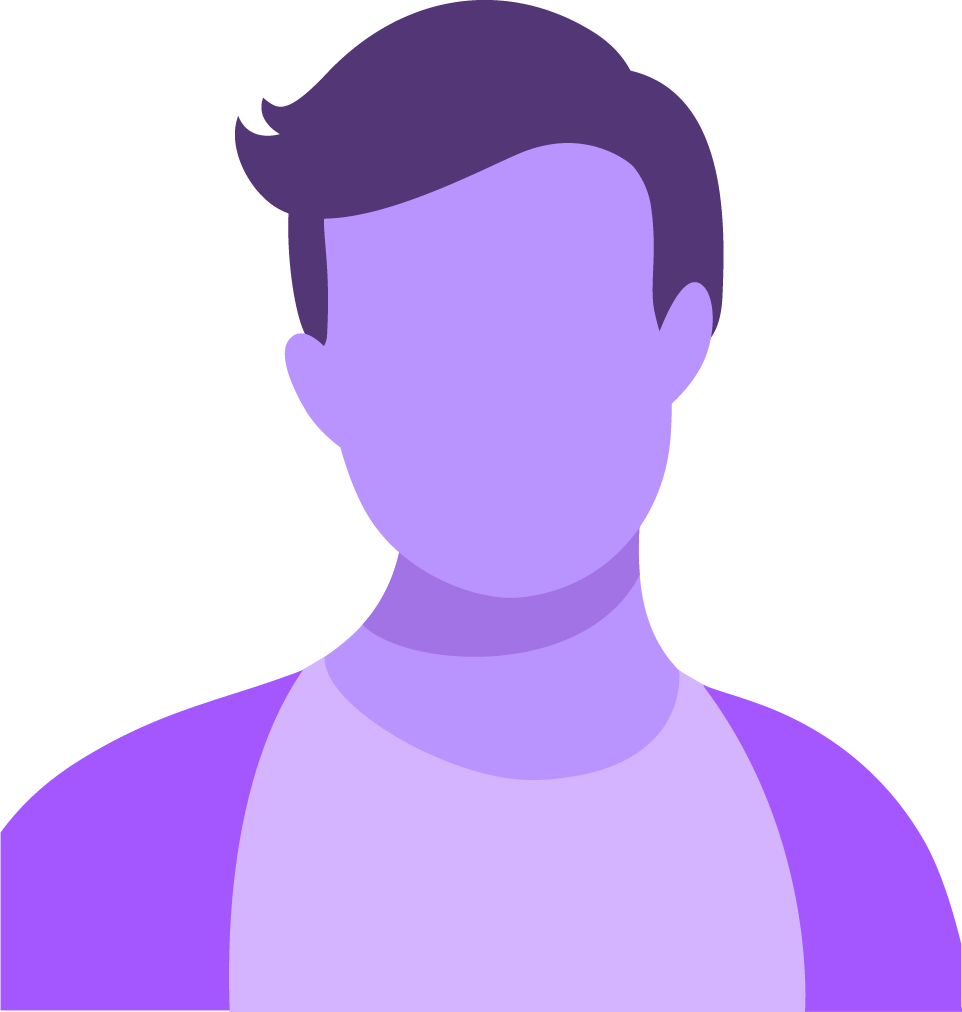 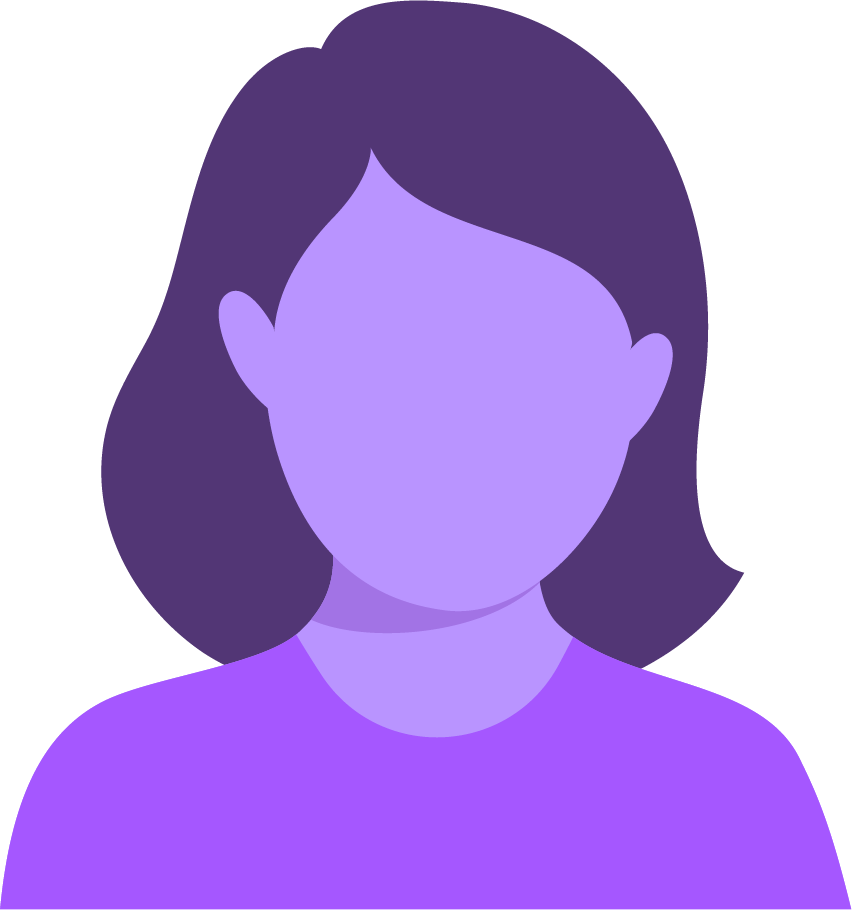 Bill is 17 years old
Playful, enjoys people, likes to make others laugh
Well-liked at school by peers and staff
Lately, involved in pranks on teachers
Has taken the “fall” for all pranks
Can be “handy” with a toolbox, after watching his parents his whole life use the tools around the house
Interested in cars / being mechanic
Repeatedly fails to show up at his mentorship at the auto body shop
Has unprotected sex with girlfriend
Amy is 8 years old
Refuses when told instructions
Screams when led by hand
Fidgets, wanders, doodles in class
“Story-tells” about her drawings/day’s events
Watches YouTube craft videos/creates nice drawings but makes a mess
Loves hiking in trails with her family
Has started to scream at/hit brother; she acts jealous
20
[Speaker Notes: Amy is 8 years old. When her mom asks her to do something, she says, “No.” When her mom takes her by the hand to make her follow through on an instruction, like “brush your teeth”, Amy screams, and cries and runs to her room and slams the door. At school, she fidgets in her chair and sometimes walks around. Other times, she doodles while the other students are working. Her drawings can be quite good, and she can tell you imaginative stories around her drawings. Both her parents are concerned though, because sometimes she might story-tell or make up events when they ask her about her day. After school, she wants to use the computer to watch YouTube videos of people making crafts and drawings. She can be messy when making crafts. She screams when her parents don’t let her. She enjoys going outdoors with her family, such as hiking, camping, and other physical activities, but will scream and cry if her parents say something encouraging or compliment her older brother. Her parents are exhausted as Amy has started to hit and yell at her brother whenever he interacts with mom and dad.

Bill is 17 years old. He is playful, really enjoys being around people, and tries to make everyone laugh. He is well-liked by peers and staff at school but lately has gotten into trouble by pulling simple, harmless pranks on his teachers. His parents suspect he is being influenced by the other boys in his classes, but when Bill recalls the events, he tells his parents it was all his idea. Bill has never been a star student, but he can be quite “handy” with a toolbox after watching his parents since he was very young, and spending time with them as they fix things. Lately, he has taken an interest in cars and being a mechanic. His father has arranged for him to be mentored on the weekends and some afternoons by a family friend who runs his own auto body shop, but Bill never makes it to the body shop, sometimes being with friends playing video games after school, or sleeping over at his new girlfriend’s house on the weekends. Bill’s parents are also very concerned that Bill is having unprotected sex with his girlfriend. When they ask Bill about why he didn’t make it to the shop, Bill seems remorseful and says that he really wants to work at the shop, but then another week goes by, and Bill still hasn’t been to the body shop.]
10 Brain Domains + Sensory + Life Events
21
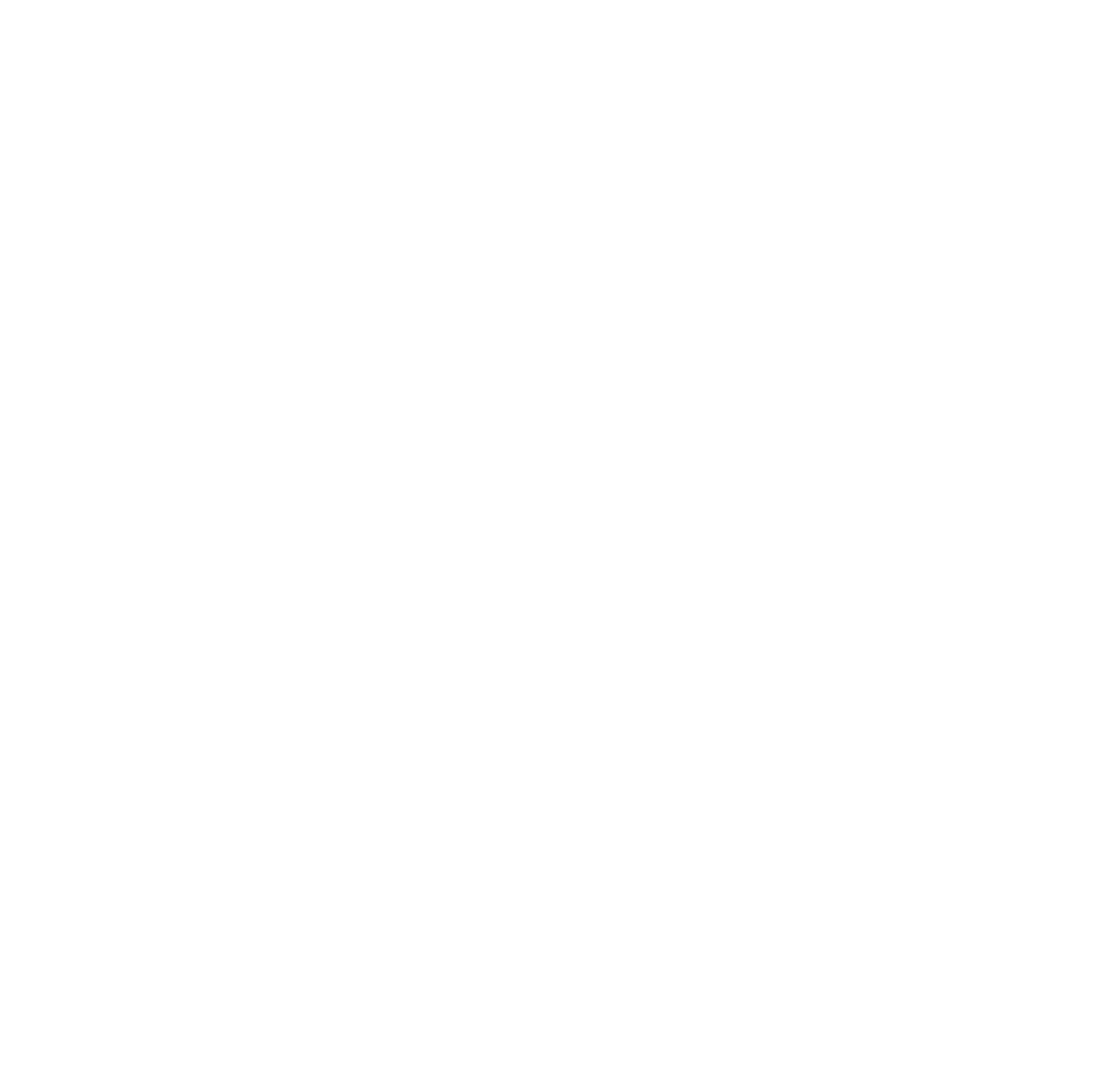 HOW WE
 
CAN HELP
Providing Accommodations
22
[Speaker Notes: Now let’s talk about different examples for accommodations. For strategies.

We’ll use some of the brain domains from before as launching points.]
Brain Domain affected:Language
They may have difficulty with complex, abstract, symbolic language (e.g. metaphors, sarcasm)

They may not understand what is being asked of them
They don’t understand the words
Only picked up a few words
Took a while to process what the words mean

They may fail to follow through on something they agreed to do
They didn’t understand the instruction
Or they may have forgotten the instruction (memory impairment)
23
Language – Accommodations
Say their name first, and make eye contact

Say what you mean

State exactly what to do
Show them how, do it alongside them
Strength: “hands on” learner
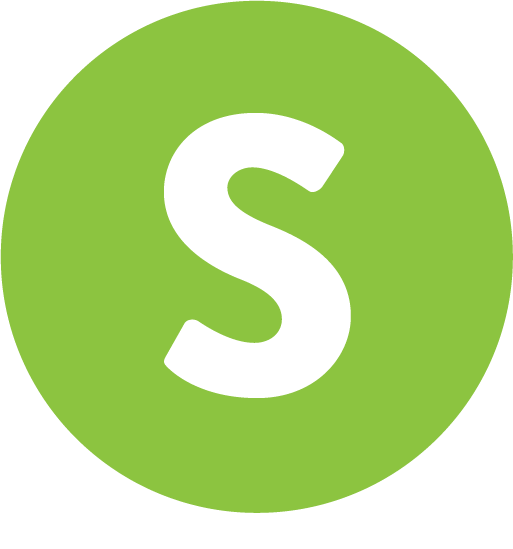 24
[Speaker Notes: Say their name first, and make eye contact
Especially in group settings such as a classroom
This helps them to focus on you – and to what you are saying – remember, our children may not always filter through all the stuff/info coming at them at once

Say what you mean
Use concrete language
Leave no guesswork, no hints

State exactly what to do
Avoid focusing on what you don’t want (e.g. replace “Don’t run” with “Walk”)
Avoid abstract, broad instructions (e.g. replace “Go clean your room” with “Pick up 3 books and put them on the shelf”)
They may need to be shown what to do, as they are being told what to do (e.g. How to line books up on the shelf, instead of having them make their own pile on the shelf)
You may have to calmly clean up their room with them – over the years they may need less and less help and reminders
When asking questions – be very specific about what information you are seeking]
Language – Accommodations
Break everything down to simple pieces
1-step instructions, given one at a time
Visuals help – such as showing how/modelling a task/instruction
Strength – they might be strong visual learners

Give time to process
As much time as the child needs
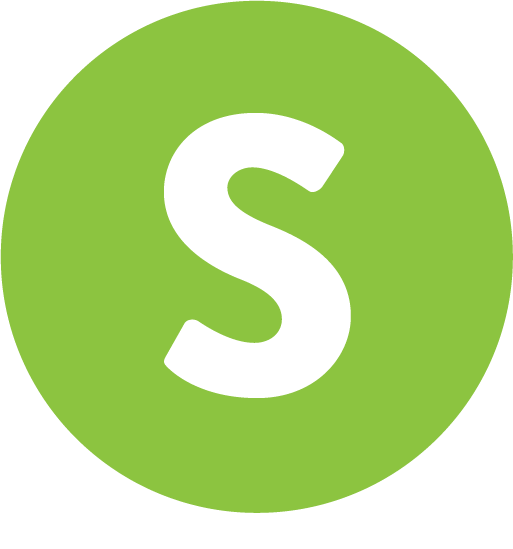 25
[Speaker Notes: Break everything down to simple pieces
1-step instructions, given one at a time
Information is shared in portions
Visuals may help with your child
a big aspect under language is to provide information in visual format as well to accompany words - so many of our kids may have difficulty with language and/or verbal skills but have good visual abilities – pictures to accompany words has wonderful effects!
Websites with free visuals are listed in the resource list

Give time to process
We know individuals with FASD may process information, and process auditory information, at a slower pace (it feels instantaneous inside our own brain so we don’t know what this delay feels like for them)
Especially new information
Allow your child to process information before they act on it
They may not understand the first time – be patient]
Brain Domain affected:Memory
Difficulty remembering information
Difficulty with retrieval and retention

Difficulty making use of information
Especially “in the moment” when they need it
Inconsistent learning
26
[Speaker Notes: Inconsistent learning = They might know how to do something one day, and then forget it the next day. (e.g. know how to load the dishwasher, then they can’t the next day, or know how to do addition one day – then can’t the next day)]
Memory – Accommodations
Use reminders
Ask them where to place visual reminders so they see them



Ask if they need your help
Show them that asking for help is okay
Tell teachers/coaches to offer an “ask for help” environment

Use repetition when teaching a skill
Strength: they might be a “hands-on” learner
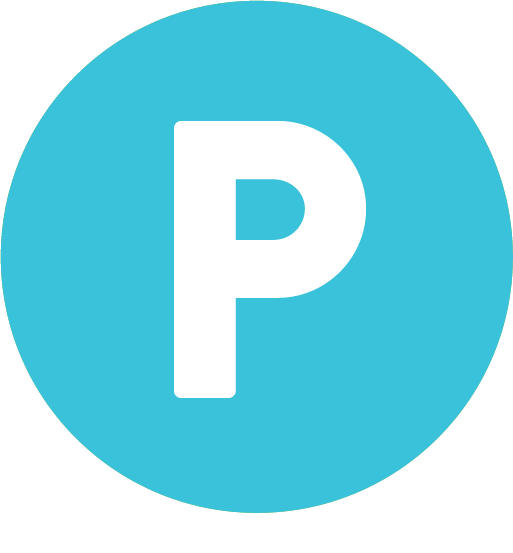 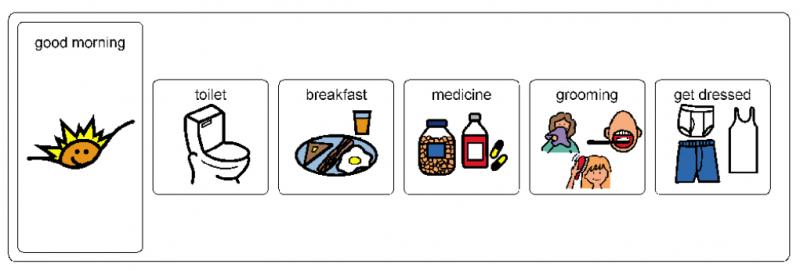 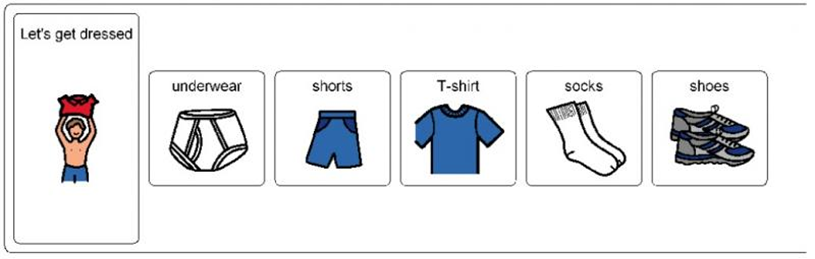 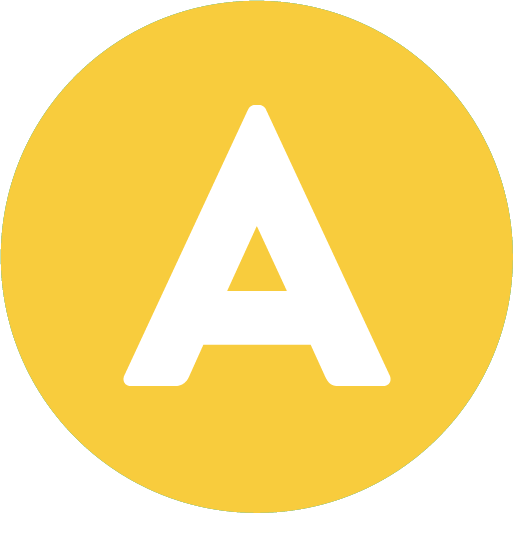 27
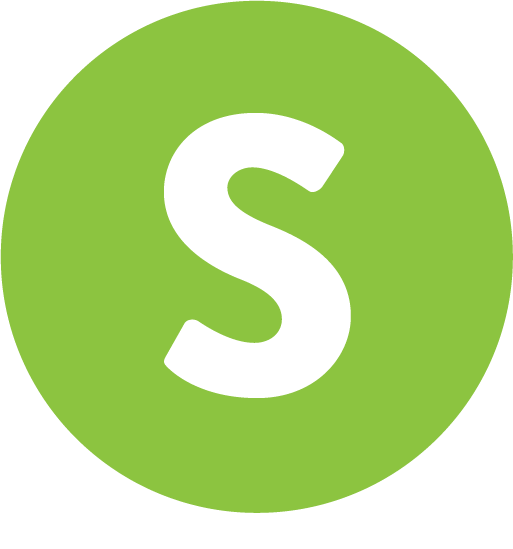 [Speaker Notes: Use reminders
Be generous with providing reminders
Give reminders in a positive, supportive tone
Visual reminders work too, and are sometimes better, such as visual schedules, or visual instructions above the sink, on machines they use
(Site places to find free visual schedules: Connectability.ca)

Ask if they need your help
They may not ask for help on their own
They may not want to appear “stupid”

Use repetition when teaching a skill
May need to pre-teach/prime ahead of teaching a new skill
May need to reteach “known” skills
May need to reteach in new environments]
Repetition
Your child likely learns best through repetition
Short-term memory is often impaired in FASD
 
Repetition strengthens skills in everyone’s brain
Even those with issues with memory and/or impulsivity
 
The more you do something, the less taxing it is on your brain
“the hands just know what to do – I don’t have to think about it anymore”
28
[Speaker Notes: Think of when you first learned to tie your shoes, or later in life, when you first drove to a new job in a place you didn’t know well. The first times were daunting, maybe even stressful, but as the brain strengthened the skill through repetition, it became easier, and sometimes we now even forget that we just performed this task. It’s like our hands, our feet, just know what to do now.]
Repetition can be a positive experience
When it isn’t forced
 
When it occurs naturally
When the task is needed – e.g. tying your shoes only when they need to be tied
 
Also when it is:
Structured (built into a routine)
Consistent (built into a regular routine)
Supported (help your child through a new skill/task many times before you, as a caregiver, do less and less over time)
29
[Speaker Notes: If the task you’re teaching is shoe tying, then set aside enough time every morning for shoe tying. And for your support.

This is relevant at any point in your child/youth’s life.]
“Lying” – (it’s not really lying)
Due to problems with memory, your child may be confused about what really happened
 
May retell events in an incorrect order
 
May feel ashamed for not remembering so "make it up" to cover
 
May confabulate to fill in pieces they’ve forgotten or misunderstood
The brain may automatically fill in blanks with things they’ve imagined, heard, or have seen on screens – to make sense of the event
Happens to us too at times
30
[Speaker Notes: Angela Geddes’ note: “And sometimes the stories are told as they want and believe them to be true and shortly afterwards they are so embarrassed for being untruthful. In part due to impulsivity... and excitement.”

With FASD, confabulation occurs more often due to memory impairment.

NOTE: This might be a concept that is unfamiliar for people of Indigenous culture – as a person always speaks their truth, as they know it to be to them.


Further examples if necessary:

Think of confabulation as eye witness testimony and how you can have 5 individuals who have witnessed one incident – and you can have 5 different re-telling of the details. The re-telling is affected by the person’s life experience, memory, and language skills among other brain attributes. What you think you saw can be very different than what actually happened? What you are saying can be very different than what actually happened?

They may also only catch 1 out of every 3 words and they need to fill in the gaps.

OR:

Another example of confabulation is a Zoom call: when a speaker is glitching, and cutting in and out, and we are left trying to piece together what was said even though we may not have caught everything that was said, and there were distractions in being able to understand the speaker.

The difference -  and it is an important distinction – is that we all recognize that Zoom can do this, and we can say, “You were cutting out a bit on me; can you repeat what you just said?”. With an invisible disability, a student or individual is not likely to say this to someone, or to ask someone to repeat, or even to recognize that they didn’t quite catch everything that was said, so they then try to fill in the blanks as best as they can.]
Confabulation – Accommodations
Reduce opportunities to confabulate

Instead of asking if they did something, ask them to show you
e.g. “Show me what you picked up in your room”

Just ask what you really need to know
Avoid unnecessary questions

Remember: give them time to process questions
They may give a response for the question you asked a while back, from earlier in the conversation
31
[Speaker Notes: Even having a child demonstrate how they feel through a song or piece of music can be hugely liberating.

Or have them go through pictures they took during an event to tell you about the event.]
Confabulation or “storytelling”– Accommodations
Stay connected / Do not punish for confabulation or storytelling 

Your child may have short-term memory problems, or challenges controlling impulsivity, or see things differently when under stress, or not able to catch every word someone said to them

Consequences will not decrease the confabulation, it will only frustrate your child

Focus on supporting their challenges with attention, memory, language, and/or inability to always control their impulses
32
[Speaker Notes: Mary Ann Bunkowsky's note (parent perspective):

“It is important to always stay connected with your child. If your child tells you something that is not true, let it go. If there is a concern around safety, follow up with others that were present. Give your child time – in a day or two they may provide more information that helps you understand what may have actually happened.

“By letting your child talk to you without you reacting, you let them know they are safe and can come to you. For the safety of our children we want them to know that it is safe to share with us and to ask for help or for us to just listen. I have found that my son will share things and it helps him process things and he often comes to very smart conclusions on his own.”]
Brain Domain affected:Social Skills (Adaptive Skills)
Your child may act “younger” than same-age peers
May attempt to gain attention inappropriately or invade peers’ boundaries 
 
They may be teased, or rejected
 
They may be bullied, or told by peers to do things they are not allowed to do
 
They may be vulnerable to predators posing as “friends”
33
[Speaker Notes: They may also:

appear to place no interest in how they look, or their personal hygiene]
Social Skills – Accommodations
Teach by practicing these scenarios with your child:
 
Managing bullies
Walk away
Talk to an adult
Play in schoolyard near supervisors
Handling rejection, or frustration with peers
Personal boundaries
Turn taking / sharing
 
Strength: “hands-on” learner / strong visual skills
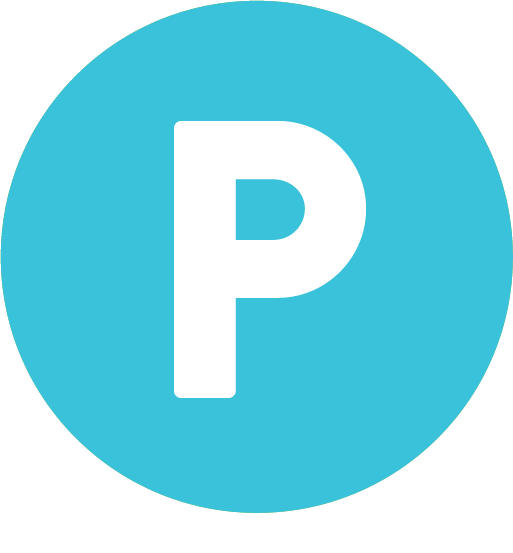 34
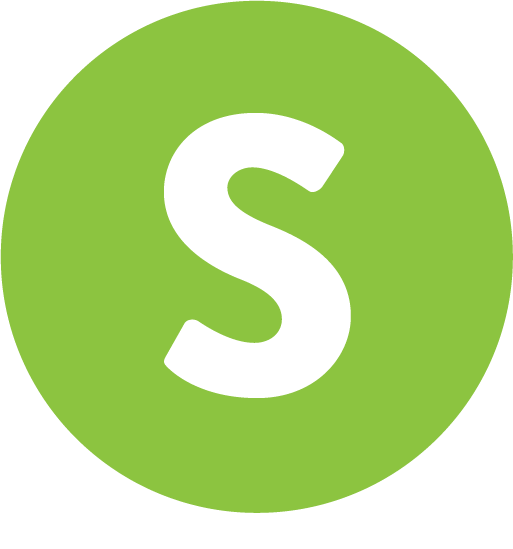 [Speaker Notes: Healthy Child Manitoba. (2017). Everyday is an adventure: What parents and caregivers need to know about fetal alcohol spectrum disorder (FASD). https://www.gov.mb.ca/fs/fasd/pubs/fasd_caregivers.pdf

Practice is an opportunity to build in repetition in positive social interactions. Make it fun, calm, and not a lecture.

Social Stories can be a great tool to support learning “expected behaviours”, new routines, or skills. Some sites for social stories can be found in the resource list.]
Social Skills – Accommodations
Provide pro-social opportunities ​
Social skills groups​
Recreational clubs/groups, where there is extra supervision, guidance and built-in accommodations, etc.

Be present when they are using the Internet
Set up internet use in an open, public space in your home
Let them know about unsafe people/”friends” on the Internet and how they don’t always tell the truth (predators)
Watch out for online bullying from “friends”
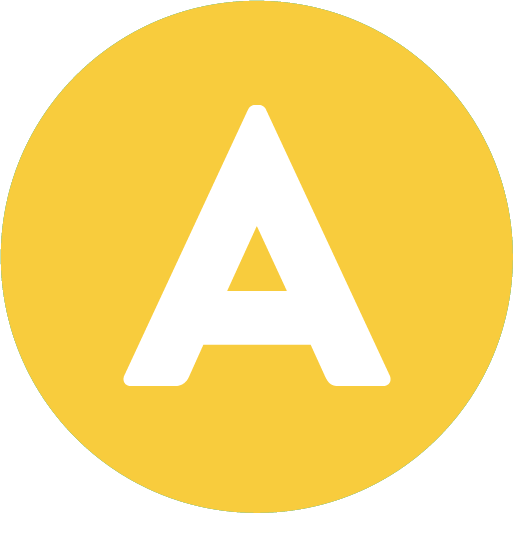 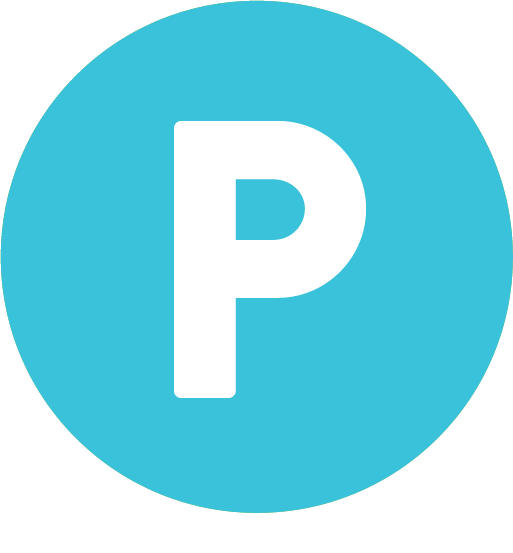 35
[Speaker Notes: Mary Ann Bunkowsky's note (parent perspective):

“Start teaching social skills very young. We did this by having playdates at our home every Saturday. We kept them short – max 2 hours. We had a young babysitter there to help supervise. We also hosted birthday parties at our home from a very young age. This allowed us to get to know the other children and their parents. We were able to educate parents about our children's FASD and had their contact info if we needed it. Our children made connections with friends, learned sharing, taking turns, etc. Both our boys ages 11 and 15 do great socially to this day. We still have everyone at our home and supervised from a short distance without them feeling smothered.”]
Social Skills – Accommodations
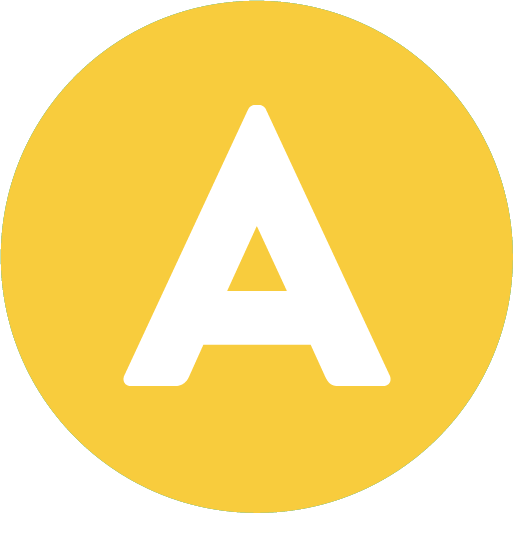 Talk to your child’s teachers

Find a way to do this that works for both you and the teacher
Communication log/book
Emails

Bring your FASD Worker or other support person
They can help with expertise, strategies, personal support

Maintain this communication often and on a regular basis
36
[Speaker Notes: Healthy Child Manitoba. (2017). Everyday is an adventure: What parents and caregivers need to know about fetal alcohol spectrum disorder (FASD). https://www.gov.mb.ca/fs/fasd/pubs/fasd_caregivers.pdf

What goes on in the classroom (away from your eyes), may show you a different side of your child, and reveal other strengths and struggles, especially when interacting with kids their age
Suggest that a child be paired with an older mentor or peer who is more mature in the classroom for modeling purposes
There may be accommodations at home that the teacher could use to improve your child’s interactions with kids their age

--------------------------------------
“It can be difficult deciding when and how much to disclose about your child’s disability. You have the right to choose whom you tell. Finding the comfort point in speaking about your child’s disability and its effects will take time and practice. You may be concerned about ‘labelling’ your child but, most often, people need to know about the disability to fully understand the individual and their needs.”

FASD Network of Saskatchewan. Tips for parents and caregivers. https://ac965253-06fe-4ffb-8eb5-c38685bfd030.filesusr.com/ugd/6eb9fe_6994664f622a423c879f889abff06b8c.pdf]
Social Skills – Accommodations
Talk to your child

Develop a safety plan with your child for what they can do when they are feeling overwhelmed by peers, sound, light, movement and the environment

Keep the plan simple

Practice the plan
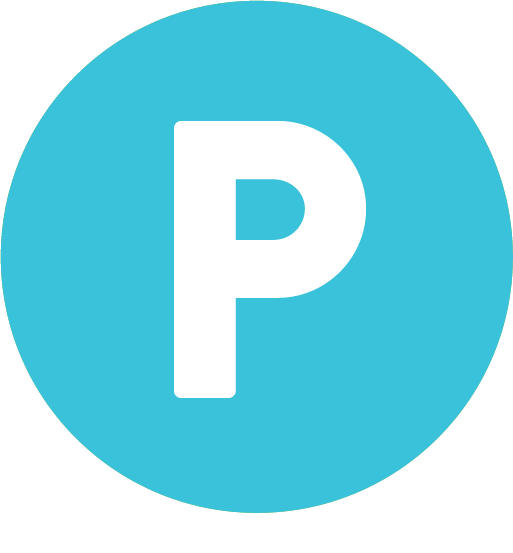 37
[Speaker Notes: Healthy Child Manitoba. (2017). Everyday is an adventure: What parents and caregivers need to know about fetal alcohol spectrum disorder (FASD). https://www.gov.mb.ca/fs/fasd/pubs/fasd_caregivers.pdf

Sensory issues can have a huge impact on social skills – a social environment can also be a busy one and an overloaded brain does not respond in an ideal fashion.

Keep the plan simple
It’s okay if they don’t always follow the plan, or just bits of it, keep being encouraging, keep practicing, and act like you know they will improve over time
You may need to ensure the adult in charge is on-board with the plan​

Practice the plan
Make it fun to practice – practice/repetition is how their brain will recall the plan when they need it, and this may take much longer than a child without FASD

Mary Ann Bunkowsky's note (parent perspective):

“Peer Support Group.”]
Social Skills – Accommodations
Think about how old your child acts around kids their age
Consider this “developmental age”, rather than their real age when organizing and planning for peer-related activities such as birthday parties, play dates, family functions

Playdates with just 1 other child is often better

Supervise social activities
It helps to keep everyone safe
An adult can also provide structured activities for the kids to do together
38
[Speaker Notes: Some information taken from:
Healthy Child Manitoba. (2017). Everyday is an adventure: What parents and caregivers need to know about fetal alcohol spectrum disorder (FASD). https://www.gov.mb.ca/fs/fasd/pubs/fasd_caregivers.pdf]
Sexuality
Teach/inform
Have as many conversations as needed
Let them know they can ask you anything, anytime

TeachingSexualHealth.ca – “Be Proactive. Be Prepared.”

Amaze.org – “More Info. Less Weird.”
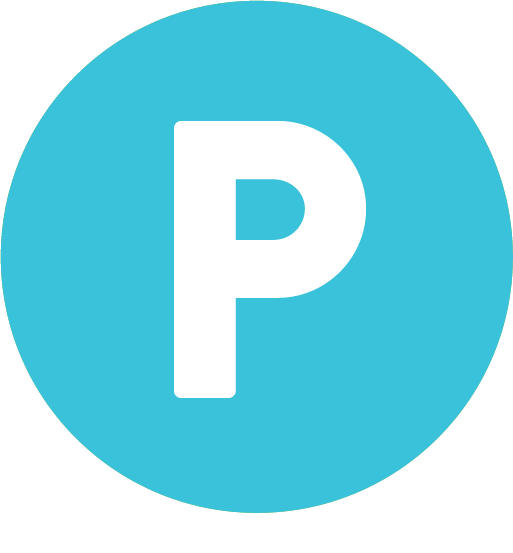 39
[Speaker Notes: Sex education is essential and should include:
Teaching of public and private
Relationship Discrimination
Informed consent regarding sexual behaviours
Age discrimination
Distinguishing inappropriate and illegal sexual behaviours
How to address sexual desires in a socially acceptable way
Information about online sexual behaviours (i.e. pornography, distribution and creation of sexual materials)
Victim impact: how sexual behaviours impact others

Salmon, C., & Charbonneau, T. (2020). Promoting healthy sexuality for persons with FASD [PowerPoint slides]. Mackenzie Health.

----------------------------------------------
Some sexualized-looking behaviours such as self-stimulation may actually be sensory in nature, or soothing when anxious. Be prepared to talk about appropriate ways to meet these needs – avoid shaming – find a safe, appropriate space that they can build into a habit or routine when they engage in this behaviour. It may take time for them to go to these private spaces such as their bedroom, on their own.

These 2 websites are found in the resource list.]
Brain Domain affected:Affect Regulation
The skill of managing and controlling your emotions, thoughts and behaviours in a way that best helps you navigate the world around you

We all get “caught up” in a wave of emotions and thoughts that lead to behaviours that don’t help us

Our bodies naturally produce “bursts of energy” to better respond to danger (or what we perceive as danger)
The “fight-flight-freeze” response
40
[Speaker Notes: Emotional regulation refers to how efficiently and effectively a person deals with a stressor and then recovers.]
Fight / Flight / Freeze
Your body’s natural reaction to danger
 
Helps you react to perceived threats
“He came at me, and I don’t know… I just pushed him to the ground”
“I didn’t have to think, I just jumped out of the way”
“I froze… and then I knew exactly what to do”
 
It’s automatic, can’t control it, like a reflex
Some of us, over time, have just become better at judging what really is danger and what is not
Someone with FASD may misconstrue events as serious threats
41
Fight / Flight / Freeze
Threats of punishment increases the level of this response
 
Brain short-circuits, decision making worse
Very difficult to process information
Like when all your computer’s resources are being used up
 
With FASD, fight/flight/freeze is much harder to manage
May view events as serious threats to their safety (such as someone else getting a compliment)
This physiological “reflex” may be much more intense with FASD
They may have more “reactivity” to start with
42
[Speaker Notes: When your child is upset, fight/flight/freeze is likely occurring – your child is not being oppositional or “disrespecting” you – they may feel under attack – they feel their safety is threatened – and using everything in their arsenal (e.g. pushing, hitting, swearing) without being able to “temper” their reaction appropriately so they look “out of control”. With FASD, fight/flight/freeze may be more intense. They need our help to feel safe again.

Think of everything we do to feel safe ourselves. 

-----
“It looks like a seizure on a brain scan.”

“Looks like: I’m explosive; I call situations unfair; I struggle with constructive criticism; I overreact to losing or being called out in a group; I look out of control and irrational when fully escalated.”

Fight is “a very strong fear response – that’s why becoming more strict and aggressive doesn’t work.”

Centre for Behaviour Health Sciences. (2020). Fetal alcohol spectrum disorder and developmental trauma [PowerPoint slides]. Mackenzie Health.]
They may have more “reactivity” to start with
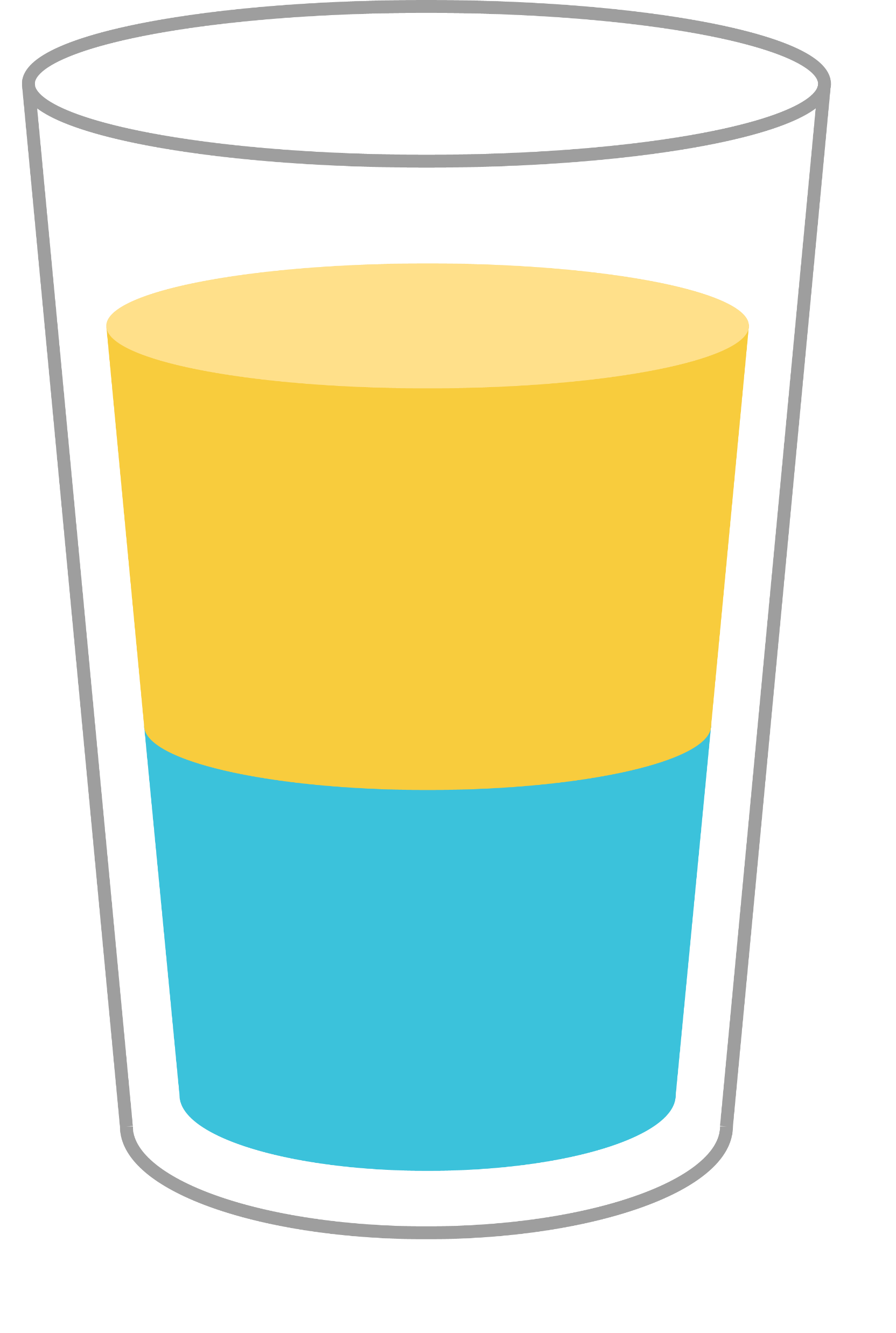 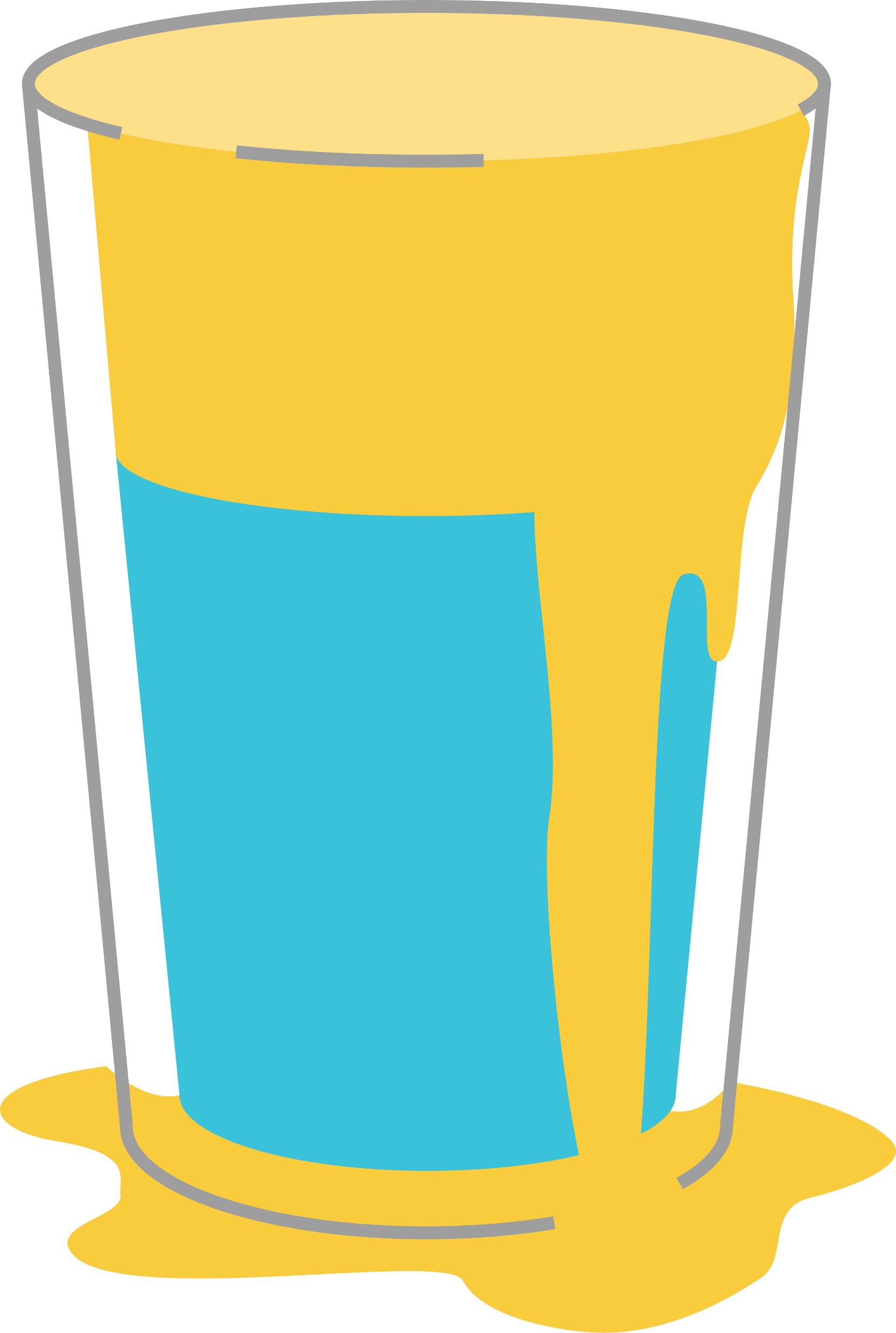 Same amount of stressor
Same amount of stressor
Higher level of physiological arousal / reactivity before stressor
43
Person A
Person B (with FASD)
[Speaker Notes: Remember, emotional regulation refers to how efficiently and effectively a person deals with a stressor and then recovers.

Here, blue represents the level of innate physiological arousal and reactivity. Yellow is environmental stress in everyday life. Person A has a typical level of physiological arousal / reactivity. A stressor (yellow) is added to their life but they can manage it. The cup doesn’t overflow. Person B has FASD. Their level of physiological arousal may be higher at baseline (have more blue before adding stress). When you add the same amount of stress (yellow), they may overflow and lose control. The issue is that the person with FASD may have more reactivity to start with than others and therefore may react more to stressors.]
Your child’s “meltdowns”
Your child is not getting upset “on purpose”

Accept your child’s emotions – everyone has a RIGHT to be upset
Being mad at your child/youth for having the “gall” to be upset will send them deeper into fight / flight / freeze
Better to accept, remain calm, and talk about what happened later
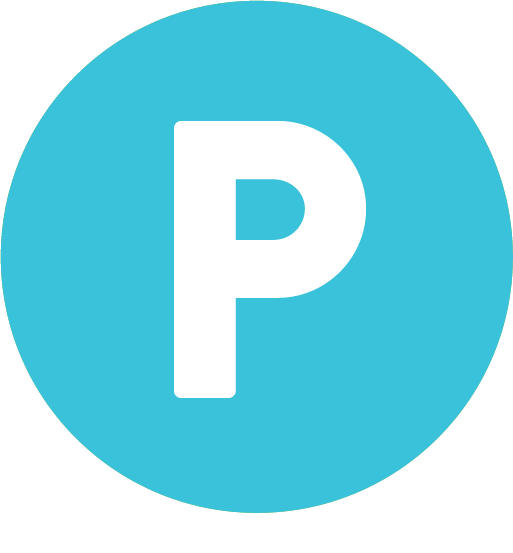 44
Regulation – Accommodations: When Upset
Tell them/show them they are safe
Their brain is not able to find safety right now

Keep talking to a minimum
Talking is just more information (noise) for the brain to process, to work on

Use a calm and neutral tone
Co-regulate – children rely on us to know how to feel in certain situations
Mirror the emotion you want to receive back (e.g. calm)
45
[Speaker Notes: Don't ask "Why?" - answer will be “I don't know” – which is probably true.

Just because they could get under control yesterday does not mean they can do it today.

------------------------
“If we tell them they are being manipulative during this state – they will not trust us when we tell them they are safe, or try to make them feel safe.”

“In this state, they need to feel safe. A pattern of feeling safe in certain environments will help build a pattern of better self-regulation over time.”

Centre for Behaviour Health Sciences. (2020). Fetal alcohol spectrum disorder and developmental trauma [PowerPoint slides]. Mackenzie Health.]
Regulation – Accommodations:When Upset
No threats
 
Develop a plan with co-caregivers of what to do when child is upset
Identify “triggers” (causes) to avoid some situations / change how we react
Being prepared will give you confidence, calm during “meltdowns”
Keep this plan updated with the latest information/developments
 
Involve child in this plan when possible
During calm times, come up with a plan (e.g. go to a quiet room)
Practice – such as a visual cue to signal plan to the child
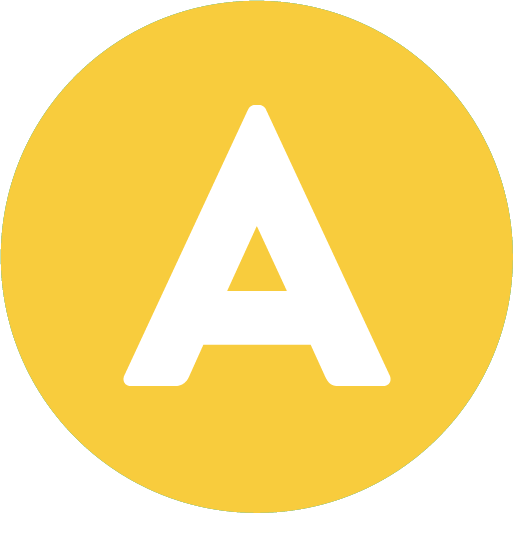 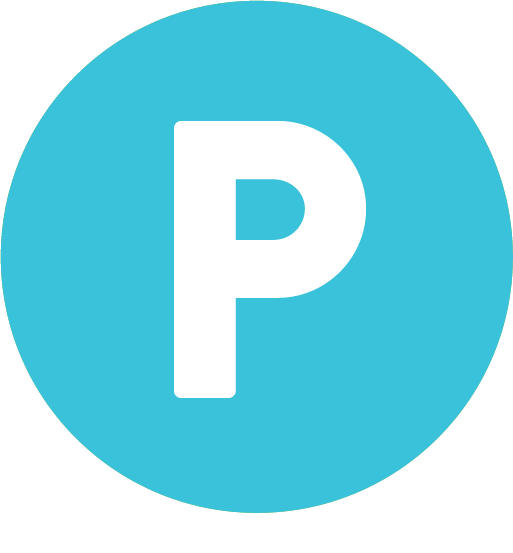 46
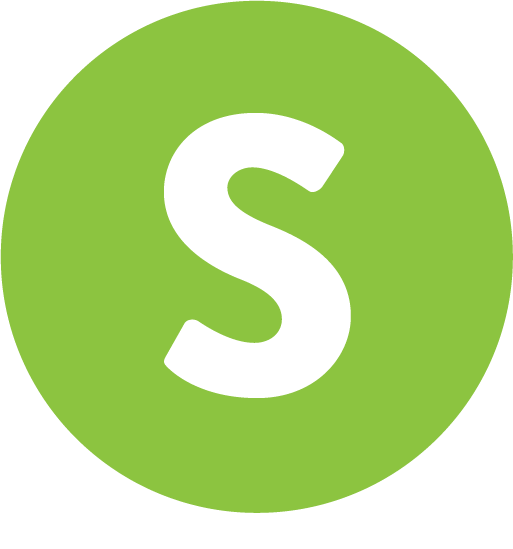 [Speaker Notes: Remember, threats send them more into fight / flight / freeze. Things will worsen / their brain will misunderstand or understand nothing.

When your child is in this state – teaching is close to futile – avoid lecturing (not the time).

When planning with your child during calm times, this is when you can practice breathing exercises.

Visual cues that are practiced ahead of time will be clearer in meaning for the child when they are upset.

Practice labelling emotions so younger kids become used to that language and can identify both other people’s emotions and their own. Talk about emotions when reading books or watching movies – and highlight how you know they are feeling that way (i.e. Smiling, yelling, crying, etc.).

There is a free storybook that is available to describe Fight / Flight / Freeze to your children. It is called “Big Feelings Come and Go” and the link is found in the resource list.

English - https://protectchildren.ca/pdfs/C3P_BigFeelingsComeAndGo_storybook_en.pdf
French - https://protectchildren.ca/pdfs/C3P_BigFeelingsComeAndGo_storybook_fr.pdf
Cree - https://protectchildren.ca/pdfs/C3P_BigFeelingsComeAndGo_storybook_cr.pdf
Ojibwe - https://protectchildren.ca/pdfs/C3P_BigFeelingsComeAndGo_storybook_oj.pdf]
Big Feelings
Being excited is another feeling we have to watch out for
 
They may be excited for something coming up
 
Body again will give them a “burst of energy” which can take over brain functioning
 
May look/feel like anxiety and may lead to being upset
47
[Speaker Notes: Centre for Behaviour Health Sciences. (2020). Fetal alcohol spectrum disorder and developmental trauma [PowerPoint slides]. Mackenzie Health.]
Regulation – When they are on “the verge”
Reduce expectations / give them an easier step
 
Don’t give their brain work to do
 
Redirect
48
[Speaker Notes: You’ll start to recognize the signs (or already know the signs) when your child is about to become upset. If possible, provide these supports (accommodations).

Reduce expectations / give them an easier step
Make things easier for them
It may feel like we are giving in, but we are meeting the child where they are at right now, and building in self-regulation by exposing them to multiple experiences where situations de-escalated before things got worse. Someone who has never experienced de-escalation (calming down before things get worse) does not know what it feels like – therefore doesn’t know what it really is
If they look like they have “had it” and act like they are “running on empty”, then plans may need to change (e.g. don't go to that last store you were planning to go to)

Don’t give their brain work to do
Like asking them to “try your breathing exercises” especially if breathing exercises are new to them
You can talk about emotions and breathing exercises and strategies another time / another day, not now
Use visual cue to start practiced plan

Redirect (take them away from what may be causing them stress in that environment)
Another room
Another easier activity
Some great tools to calm down can also be tools that support sensory processing. For example, rolling up tight in a blanket, putting on noise cancelling headphones, etc. Visuals of options they can choose from can assist you.]
“Testing is often certainty   seeking behavior.”
Ory, N. E. (2004). Brief guidelines for caregivers supporting persons who are emotionally fragile.

Especially with new caregivers, new teachers
They are not seeing what they “can get away with”
They are testing for safety, consistency
Do not take away fun scheduled events, such as recess, to punish/control behaviour
Show them that no matter what they do, it has no effect on scheduled event – show that consistency and certainty in your environment are not flimsy
49
[Speaker Notes: Using rewards in a schedule – based on if they do something or not – is the same “no-no”. They should get that scheduled “fun activity” no matter what. Over time (through natural repetition), they will follow through on the schedule more effectively, knowing that the enjoyable parts of the day come consistently and with certainty.

Being consistent will DECREASE anxiety (even if there is initial testing behaviour).

Your child/youth is also more likely to be motivated to enter environments with a consistent schedule and consistent expectations (made apparent to them over time – natural repetition).

Remember, we learn through repetition when it occurs with consistency.]
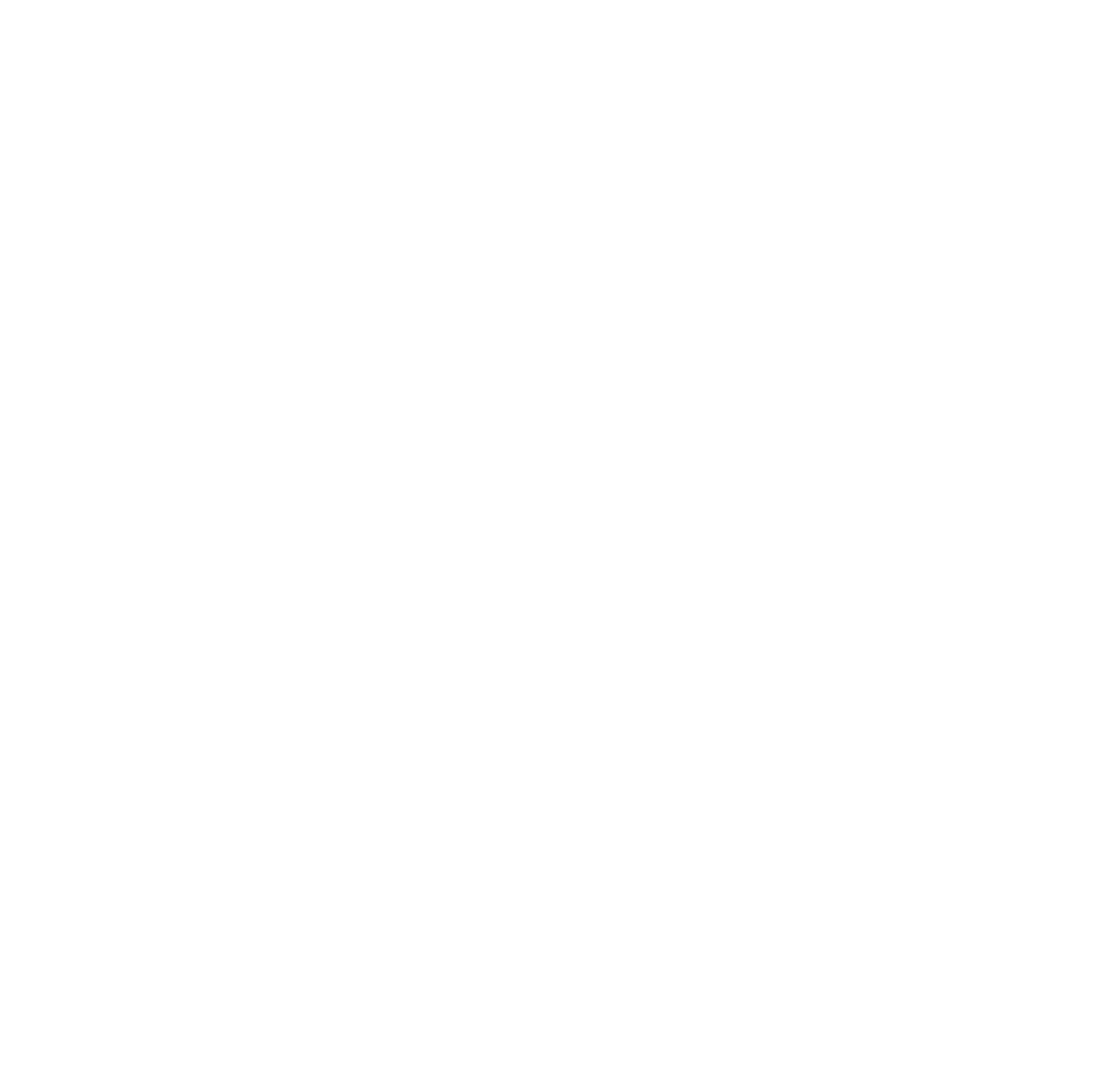 INTERDEPENDENCE
No one should be alone
50
We all rely on each other
As your child gets older, they may need support in other areas

Such as:

Money management
Maintaining their job/responsibilities
Housing
Life transitions
51
Circle of Support
A circle of support is a group to support the person during decisions about their life

Members should know your child/youth, and care about them

Family, friends, and professionals can be invited to this group
It’s important to also involve people who can help “make things happen”
52
[Speaker Notes: Think about starting a Circle of Support for your child/youth.

We also want this in place early to provide the caregiver with support, and also in case something happens to caregivers.]
Circle of Support
Some members may change – it’s important to add people for upcoming changes/issues

Your youth should be able to meet with their circle as friends who can help to sort things that may be worrying your youth

This should be a positive experience so that the youth will be motivated to maintain their participation
Always focus on strengths
Build self-image – confidence level will be reflected in your youth’s effort level
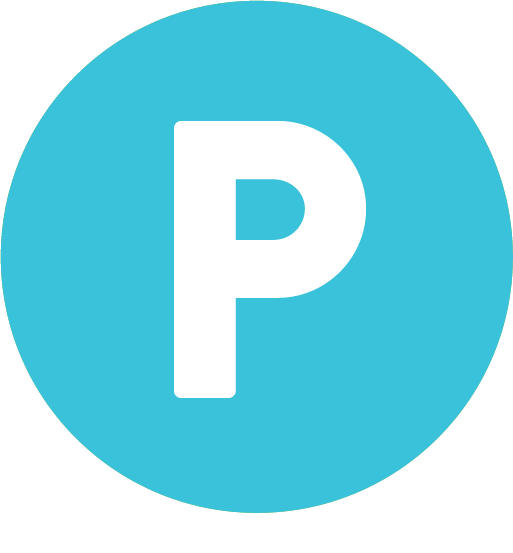 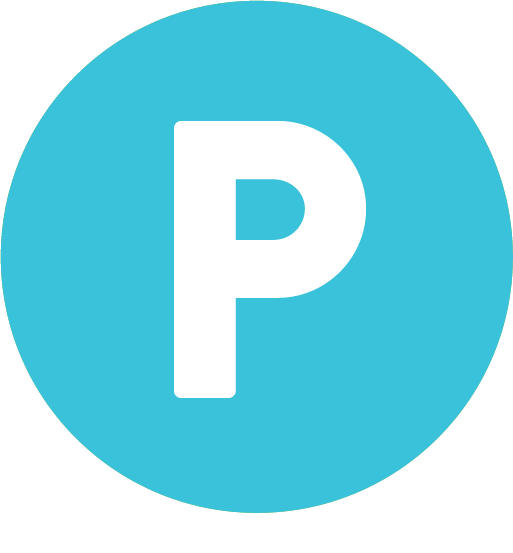 53
[Speaker Notes: Burke, C., & Ball, K. (2015). A guide to circles of support. Foundation for People with Learning Disabilities. https://www.mentalhealth.org.uk/sites/default/files/a-guide-to-circles-of-support.pdf]
Activity – We are Detectives Part 2
Think back to the 2 earlier scenarios

Consider this child’s or youth’s “strengths inventory”

Which of the child’s or youth’s strengths could help?
Which strength could you help develop?

What kind of accommodation(s) might improve (or prevent) some of the challenges?
54
[Speaker Notes: Let’s go into our breakout groups again.


We talked a lot today of different ways you can support your child, and there are more accommodations found in the resource list that you now have access to.

(When choosing a challenge to work on at home, it is best to prioritize appropriately, e.g. 1. things that cause a danger to the individual or others (e.g. aggression) and 2. things that are very frequent (e.g. bedtime or morning routines) - other challenges can be addressed later.)]
Amy 8 & Bill 17
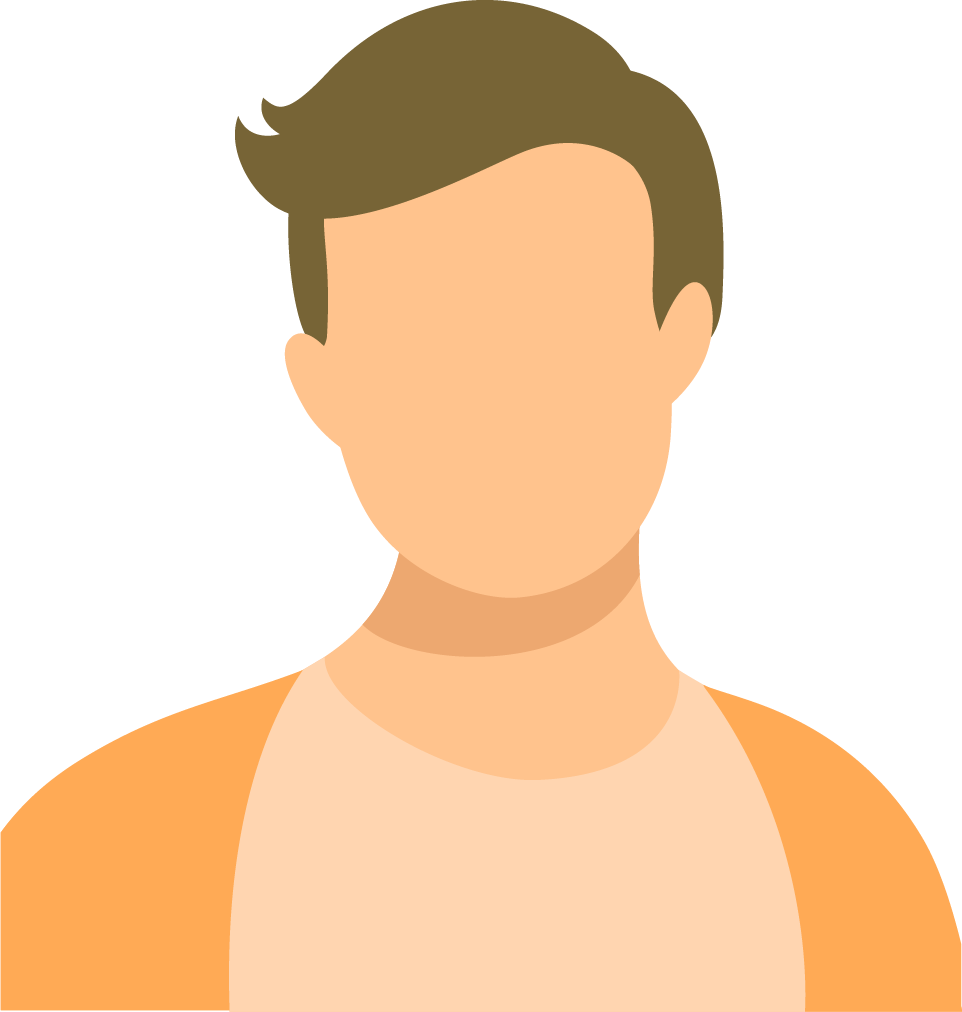 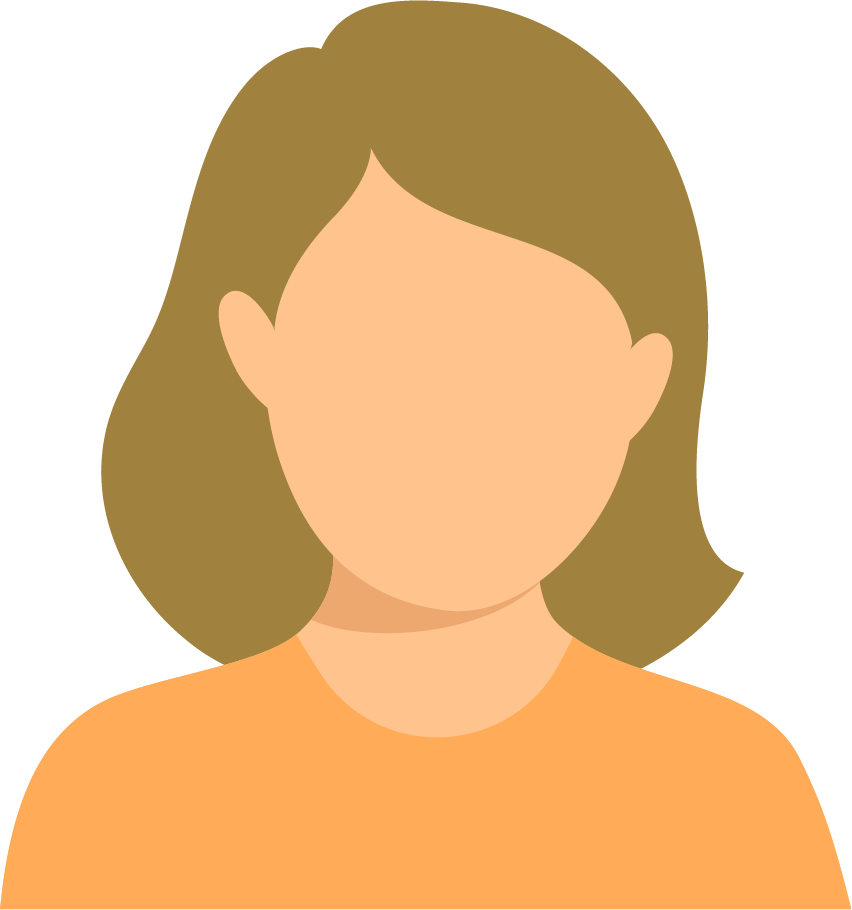 Amy is 8 years old
Refuses when told instructions
Screams when led by hand
Fidgets, wanders, doodles in class
“Story-tells” about her drawings/day’s events
Watches YouTube craft videos/creates nice drawings but makes a mess
Loves hiking in trails with her family
Has started to scream at/hit brother; she acts jealous
Bill is 17 years old
Playful, enjoys people, likes to make others laugh
Well-liked at school by peers and staff
Lately, involved in pranks on teachers
Has taken the “fall” for all pranks
Can be “handy” with a toolbox, after watching his parents his whole life use the tools around the house
Interested in cars / being mechanic
Repeatedly fails to show up at his mentorship at the auto body shop
Has unprotected sex with girlfriend
55
[Speaker Notes: Amy is 8 years old. When her mom asks her to do something, she says, “No.” When her mom takes her by the hand to make her follow through on an instruction, like “brush your teeth”, Amy screams, and cries and runs to her room and slams the door. At school, she fidgets in her chair and sometimes walks around. Other times, she doodles while the other students are working. Her drawings can be quite good, and she can tell you imaginative stories around her drawings. Both her parents are concerned though, because sometimes she might story-tell or make up events when they ask her about her day. After school, she wants to use the computer to watch YouTube videos of people making crafts and drawings. She can be messy when making crafts. She screams when her parents don’t let her. She enjoys going outdoors with her family, such as hiking, camping, and other physical activities, but will scream and cry if her parents say something encouraging or compliment her older brother. Her parents are exhausted as Amy has started to hit and yell at her brother whenever he interacts with mom and dad.

Bill is 17 years old. He is playful, really enjoys being around people, and tries to make everyone laugh. He is well-liked by peers and staff at school but lately has gotten into trouble by pulling simple, harmless pranks on his teachers. His parents suspect he is being influenced by the other boys in his classes, but when Bill recalls the events, he tells his parents it was all his idea. Bill has never been a star student, but he can be quite “handy” with a toolbox after watching his parents since he was very young, and spending time with them as they fix things. Lately, he has taken an interest in cars and being a mechanic. His father has arranged for him to be mentored on the weekends and some afternoons by a family friend who runs his own auto body shop, but Bill never makes it to the body shop, sometimes being with friends playing video games after school, or sleeping over at his new girlfriend’s house on the weekends. Bill’s parents are also very concerned that Bill is having unprotected sex with his girlfriend. When they ask Bill about why he didn’t make it to the shop, Bill seems remorseful and says that he really wants to work at the shop, but then another week goes by, and Bill still hasn’t been to the body shop.]
Our Resource List
https://www.surreyplace.ca/rsc-fasd-resource-list/
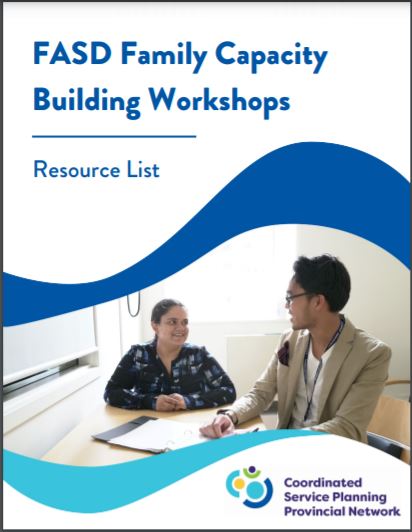 56
eLearning module
Living Life “On the Flip Side” - A Caregivers’ Perspective

This course provides caregivers with tools to build on their strengths and broaden their knowledge of FASD. It looks at the day-to-day challenges and triumphs faced by caregivers caring for their children and provides helpful strategies and resources to help with their journey.

https://rockonlearn.ca/courses/living-life-on-the-flip-side/
57
[Speaker Notes: An eLearning module titled Living Life “On the Flip Side” - A Caregivers’ Perspective will soon be available online. This module will complement the content from today’s workshop presentation.]
Your FASD Worker
If you haven’t done so already, connect with the FASD Worker in your area.

Their contact information can be found by using:

FASD Ontario - https://www.fasdinfotsaf.ca/en/

Your child/youth only needs to be suspected of FASD to receive this service.
58
FASD Family and Caregiver Support Groups
Find the closest one to you by using:

FASD Ontario - https://www.fasdinfotsaf.ca/en/

These groups provide an “opportunity for mentorship, information sharing, emotional support and awareness activities.”
59
Non-Indigenous caregivers caring for Indigenous children
“You want to provide the best parenting for the Indigenous child with FASD you care for. You may wonder about the importance of the child’s Indigenous culture and heritage, whether it be Inuit, First Nations or Métis.”

“Connecting to culture is a source of strength and healing. It supports a sense of self-identity and belonging. It creates well-being, builds self-esteem and helps children to feel they have a place in the world.”

“It is the right of all children to feel connected to their culture.”
“
60
[Speaker Notes: We want to acknowledge that FASD is not an Indigenous issue – it affects all walks of life, all cultures, all communities.

We also want to highlight a resource today that some of our contributors put together.

Parenting Indigenous Children with FASD: Guide to Culture for Non-Indigenous Caregivers. From FASD Ontario/Health Nexus – provided in resource list.

https://www.fasdinfotsaf.ca/wp-content/uploads/2019/07/FASD_Indigenous_Final_July2019.pdf]
Non-Indigenous caregivers caring for Indigenous children
Ideas to respectfully connect the child to their culture can be found in the resource:
 
Parenting Indigenous Children with FASD: Guide to Culture for Non-Indigenous Caregivers
 
This resource can be found in the resource list
61
[Speaker Notes: Parenting Indigenous Children with FASD: Guide to Culture for Non-Indigenous Caregivers. From FASD Ontario/Health Nexus – provided in resource list.

https://www.fasdinfotsaf.ca/wp-content/uploads/2019/07/FASD_Indigenous_Final_July2019.pdf]
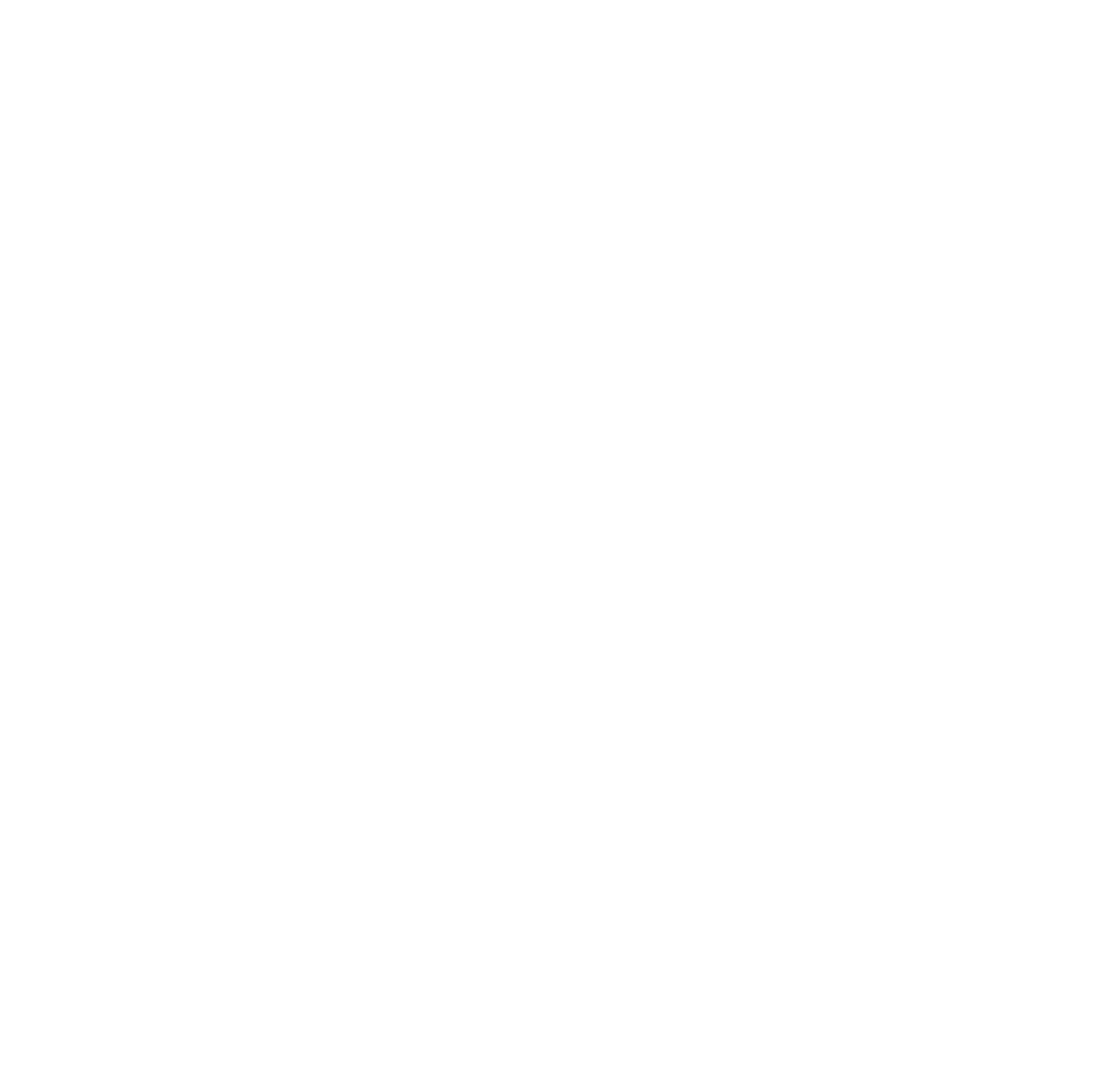 THANK YOU
“We know that parenting children with FASD can be rewarding and our loved ones can live successful productive lives with support”

Mary Ann Bunkowsky (parent)
62
[Speaker Notes: Mary Ann Bunkowsky's note (parent perspective):

“FASD awareness, education and resources are more readily available in Ontario and around the world. Through organizations like CanFASD, we have access to the most recent research and resources. As our communities continue to grow in awareness and education, we are removing stigma creating positive outcomes for individuals and families.”]
Our Partners
Five Counties Children’s Centre/HPCKL CSP Region
Haldimand-Norfolk R.E.A.C.H.
Hotel-Dieu Grace Healthcare
Keystone Child, Youth & Family Services
KidsInclusive-Kingston Health Sciences Centre
Mushkegowuk-Moose Factory
One Kids Place
Pathways Health Centre for Children
Quinte Children’s Treatment Centre
Resources for Exceptional Children and Youth
ROCK
Sunbeam Developmental Resource Centre
Surrey Place
Thrive Child Development Centre
CHEO-Ottawa Children’s Treatment Centre
Children’s Centre Thunder Bay
Children’s Community Network Sudbury
Children’s Treatment Centre of Chatham Kent
Children’s Treatment Network of Simcoe York
Cochrane Timiskaming Children’s Treatment Centre
Community Services Coordination Network
Contact Brant
Contact Hamilton
Coordinated Access
Dufferin Child and Family Services
ErinoakKids
Family & Children’s Services of Renfrew County
FIREFLY
63
Thank you to all the contributors who helped in the development of the material for this session
Amanda Brennan (FIREFLY)
Sue Brooks (ROCK)
Mary Ann Bunkowsky (Parent Advocate)
Beedahbin Desmoulin (Nishnawbe Aski Nation)
Darlene Durand (Parent Advocate)
Stephanie Garrett (FIREFLY)
Angela Geddes (Health Nexus)
Karen Huber (Sunbeam Developmental Resource Centre)
Judy Kay (Children’s Centre Thunderbay)
Dr. Michelle Keightley (Holland Bloorview)
Ursula Larsson (Sioux Lookout First Nations Health Authority)
Nancy Lockwood (ABLE2)
Claudine Longboat-White (Kenora Chiefs Advisory)
Eric Marier (Surrey Place)
Dr. Clare Mitchell (Child and Parent Resource Institute)
Frances Pine (Maamwesying North Shore Community Health Services)
Dr. James Reynolds (Kids Brain Health Network)
Sally Seabrook (Mackenzie Health)
Dr. Valerie Temple (Surrey Place)
Treena Wallace (FIREFLY)
Chrysta Wood (FIREFLY)
64
Our Sponsor
Thank you to the Ontario Ministry of Children, Community and Social Services whose funding made this workshop possible
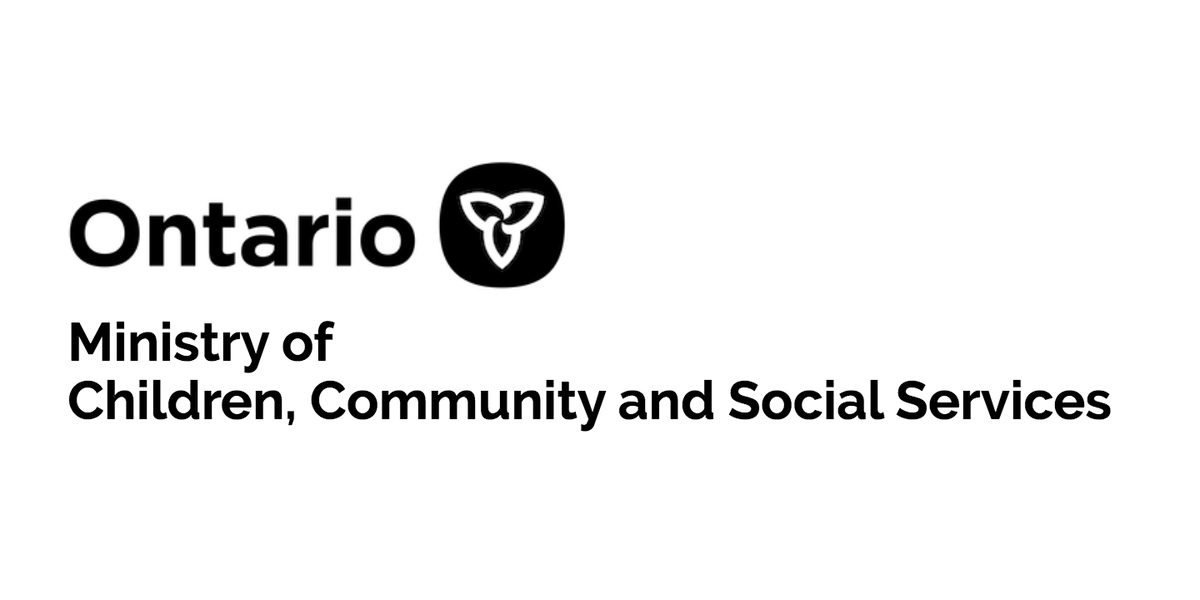 65
References
Burke, C., & Ball, K. (2015). A guide to circles of support. Foundation for People with Learning Disabilities. https://www.mentalhealth.org.uk/sites/default/files/a-guide-to-circles-of-support.pdf 
CanFASD canfasd.ca/
Centre for Behaviour Health Sciences. (2020). Fetal alcohol spectrum disorder and developmental trauma [PowerPoint slides]. Mackenzie Health.
FASD Network of Saskatchewan. Tips for parents and caregivers. https://ac965253-06fe-4ffb-8eb5-c38685bfd030.filesusr.com/ugd/6eb9fe_6994664f622a423c879f889abff06b8c.pdf
FASD Ontario/Health Nexus. (2019). Parenting Indigenous children with FASD: Guide to culture for non-Indigenous caregivers. https://www.fasdinfotsaf.ca/wp-content/uploads/2019/07/FASD_Indigenous_Final_July2019.pdf
66
References
Greene, R.W. (2014). The explosive child: A new approach for understanding and parenting easily frustrated, chronically inflexible children. Harper Collins.
Healthy Child Manitoba. (2017). Everyday is an adventure: What parents and caregivers need to know about fetal alcohol spectrum disorder (FASD). https://www.gov.mb.ca/fs/fasd/pubs/fasd_caregivers.pdf
Ory, N. E. (2004). Brief guidelines for caregivers supporting persons who are emotionally fragile. https://www.fasdoutreach.ca/resources/all/b/brief-guidelines-for-caregivers-who-are-emotionally-fragile.
Salmon, C., & Charbonneau, T. (2020). Promoting healthy sexuality for persons with FASD [PowerPoint slides]. Mackenzie Health.
67